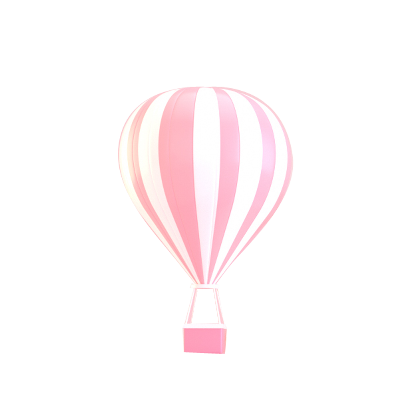 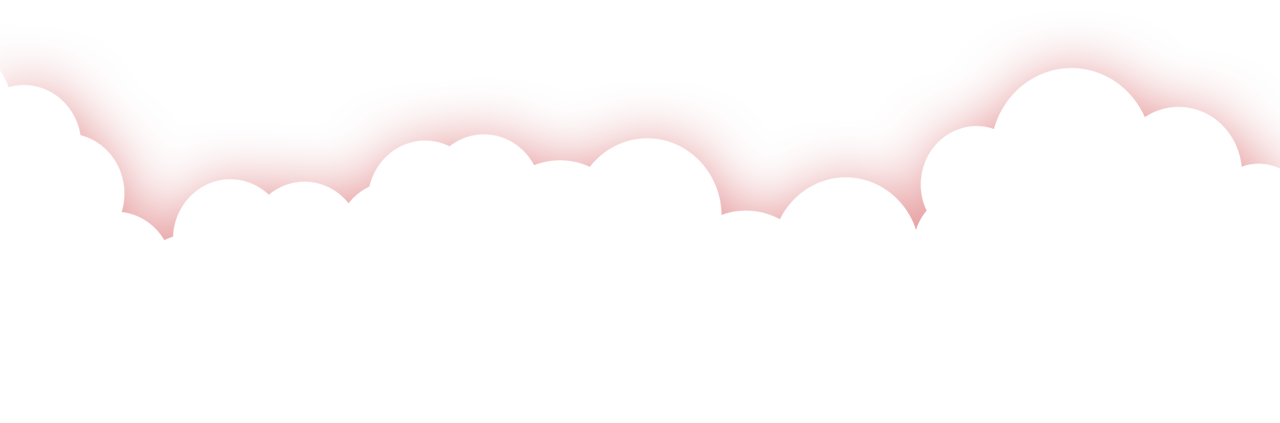 Tìm hai số khi biết 
                      của hai số đó
Toán
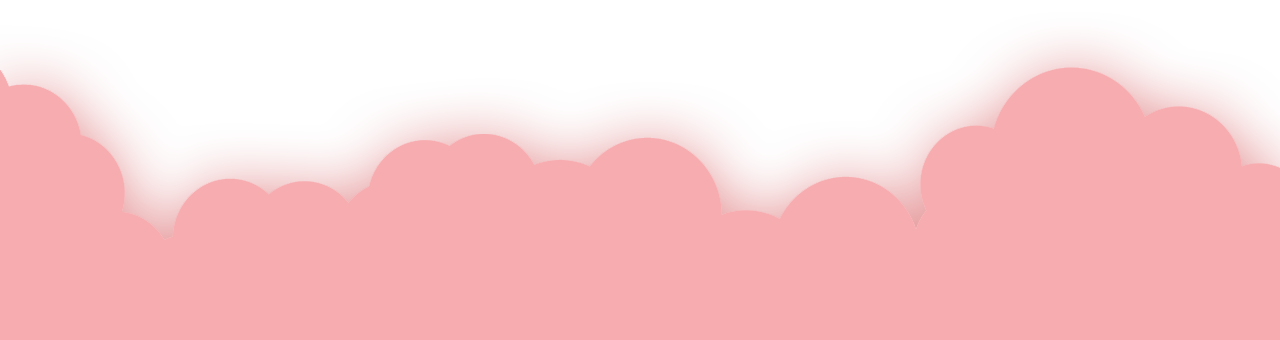 HIỆU VÀ TỈ SỐ
HIỆU VÀ TỈ SỐ
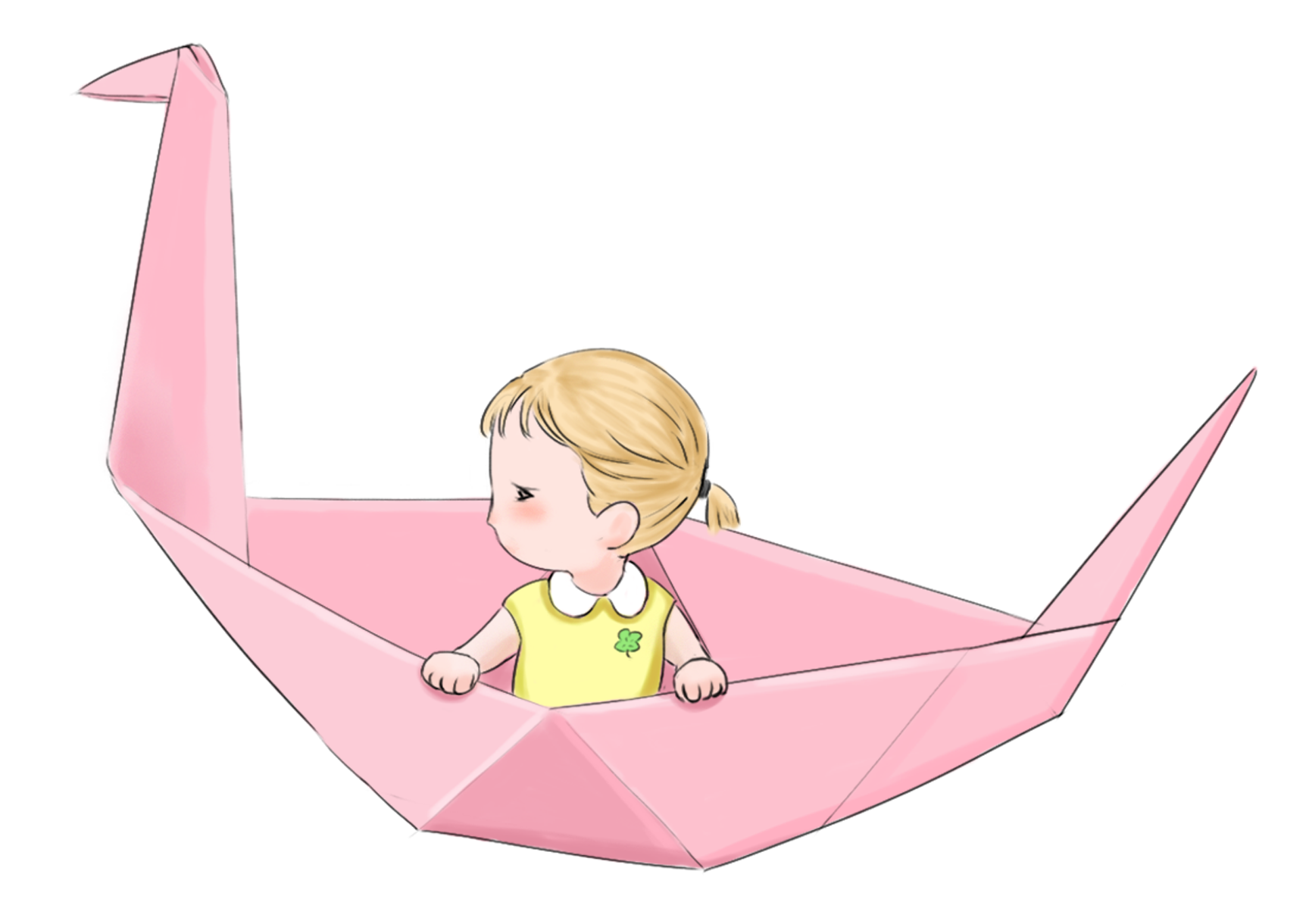 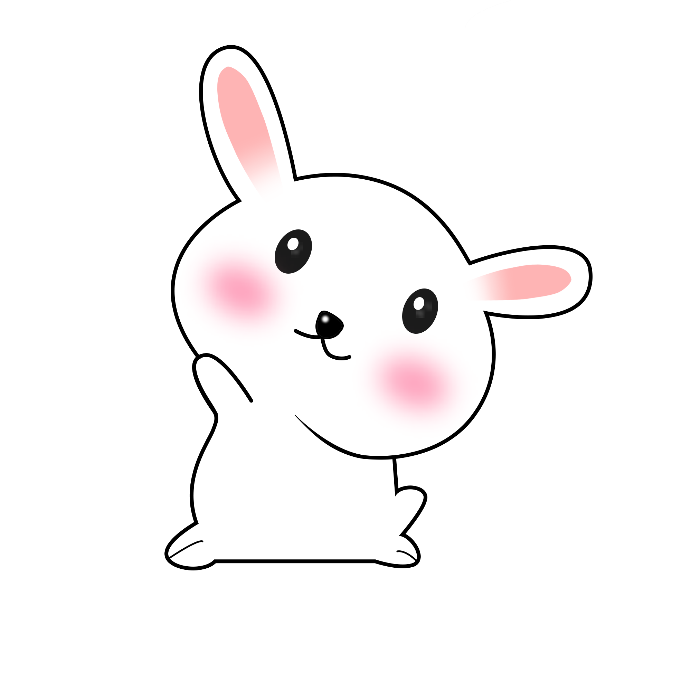 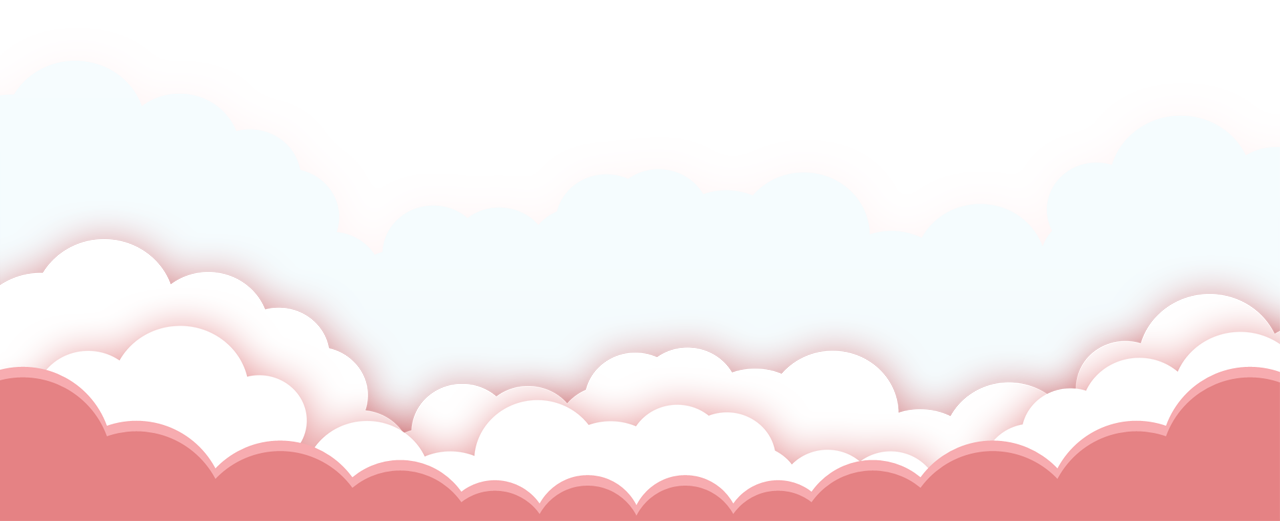 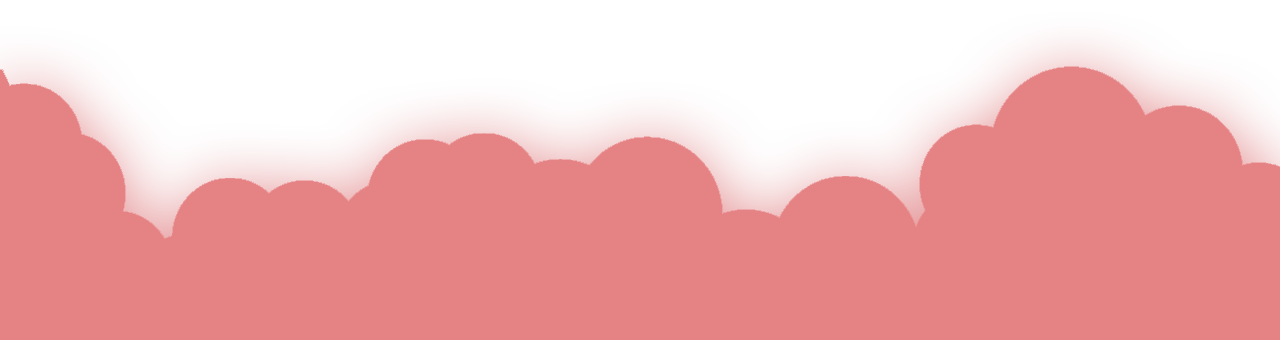 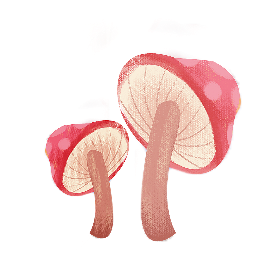 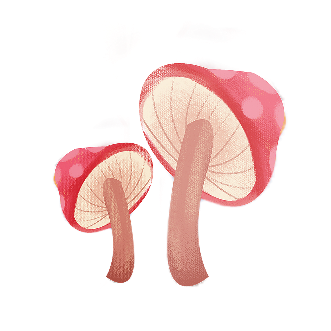 Măng Non
Măng Non
Kiến thức
Kĩ năng
Thái độ
Năng lực
01
02
03
04
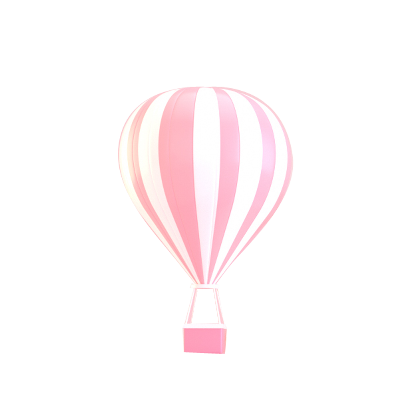 YÊU CẦU CẦN ĐẠT
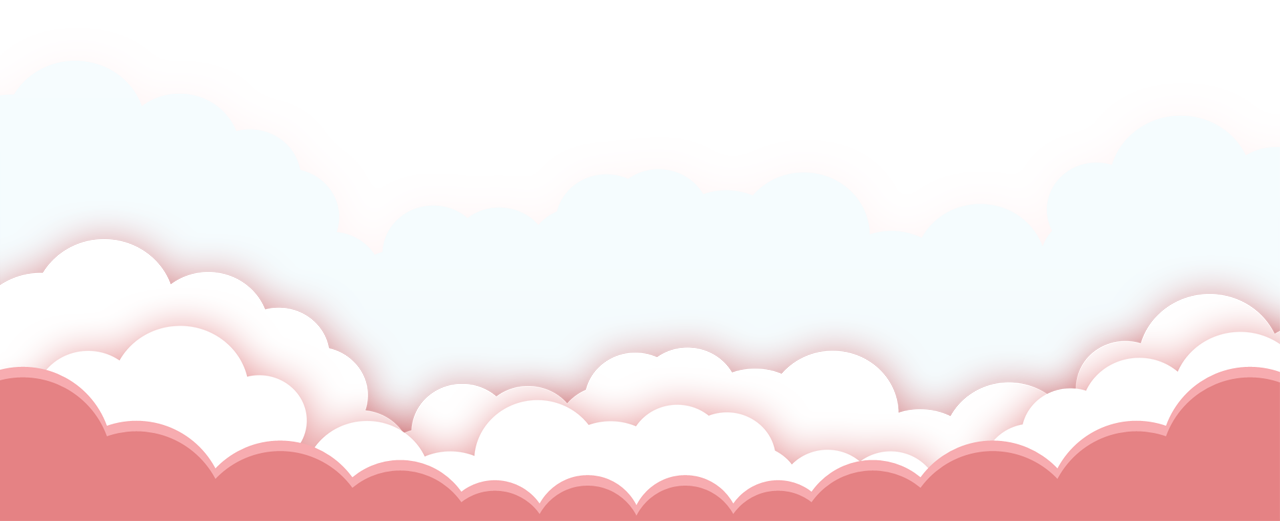 KHỞI ĐỘNG
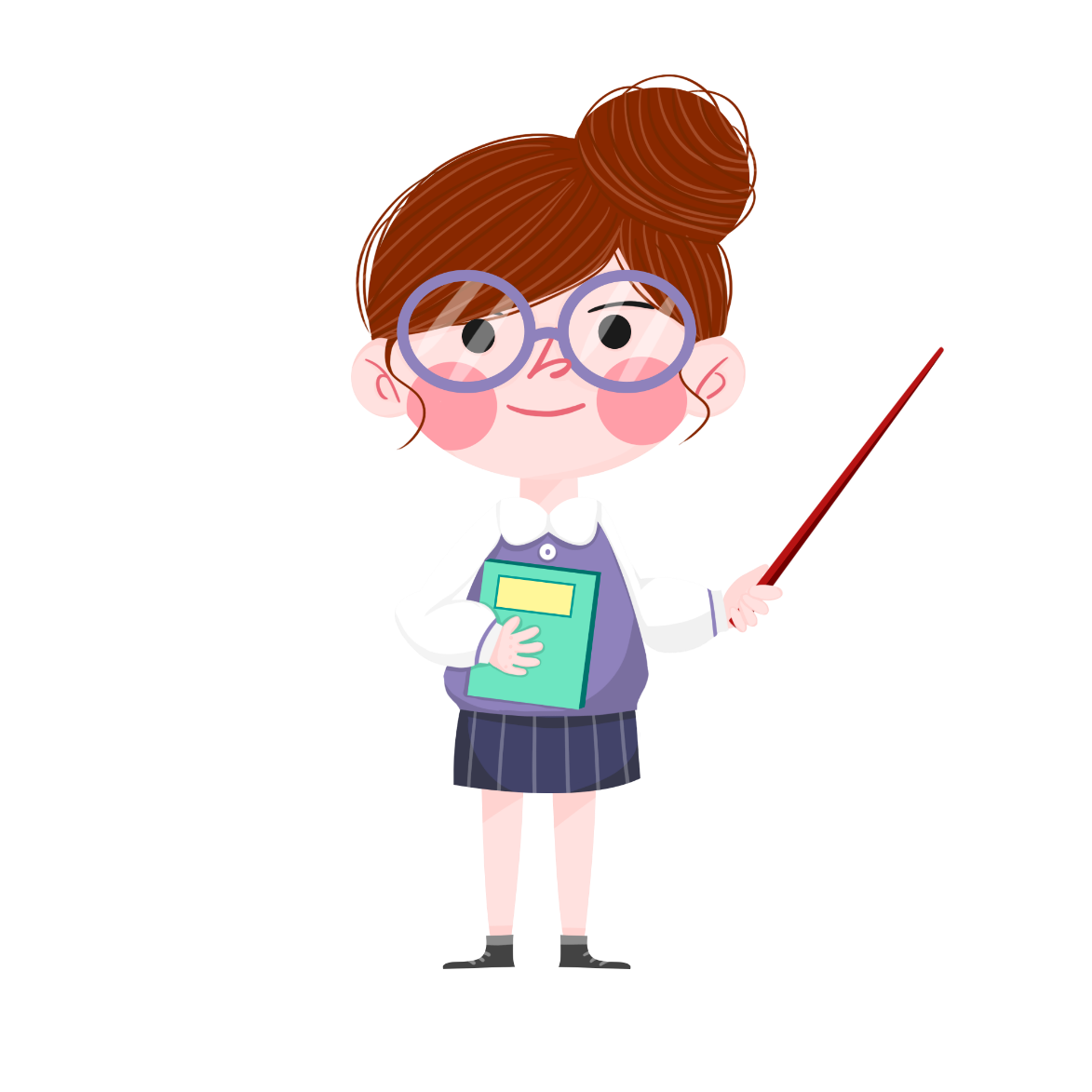 - Biết cách giải bài toán Tìm hai số khi biết hiệu và tỉ số của hai số đó.
- Giải được bài toán Tìm hai số khi biết hiệu và tỉ số của hai số đó.
HS có phẩm chất học tập tích cực.
Năng lực tự học, NL giải quyết vấn đề và sáng tạo, NL tư duy - lập luận logic.
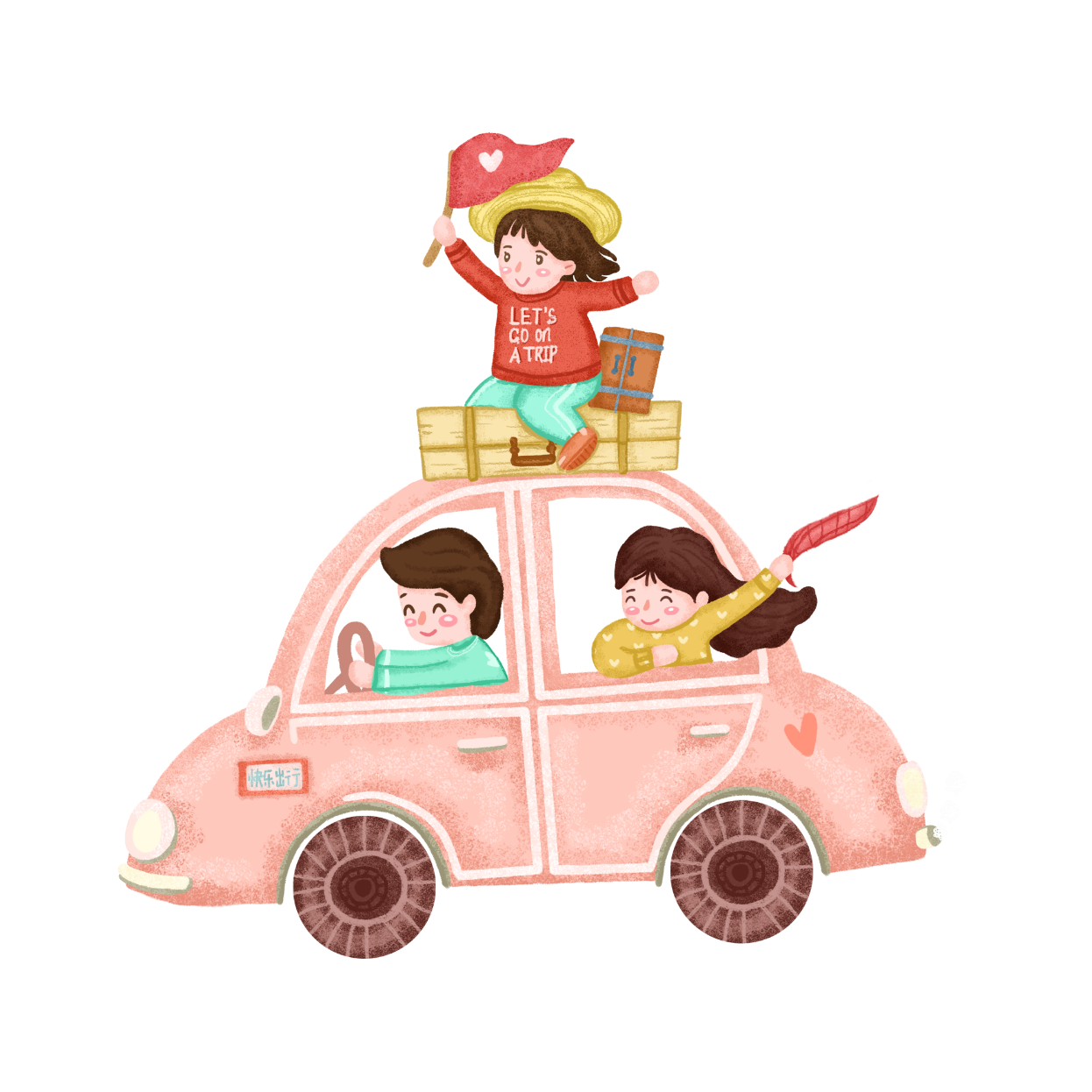 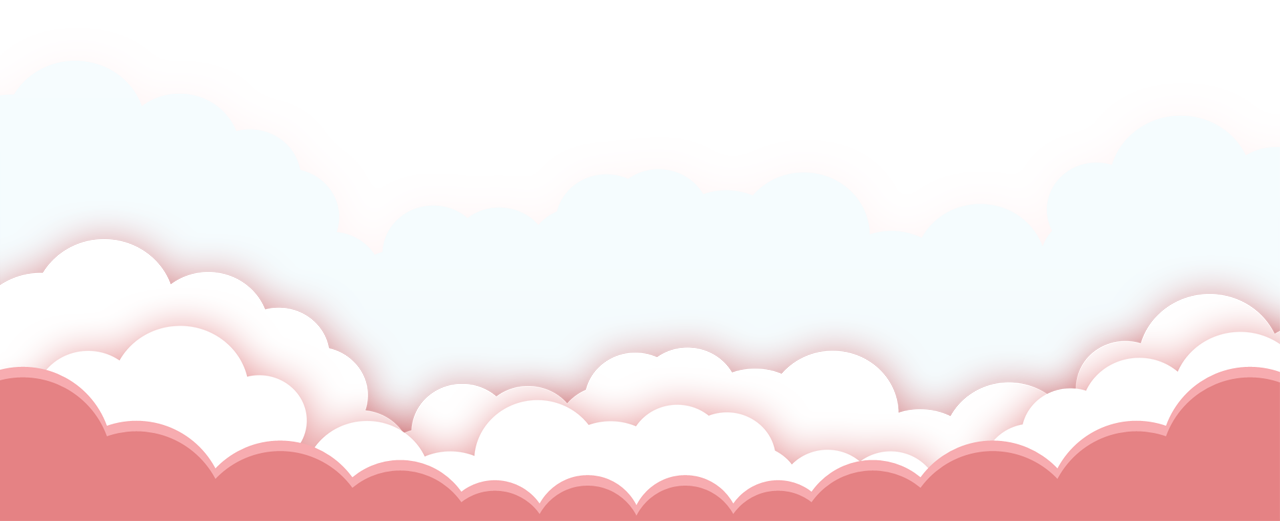 Măng Non
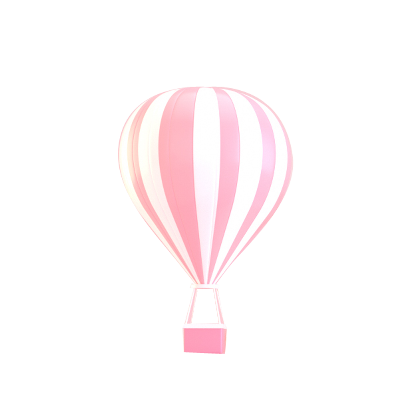 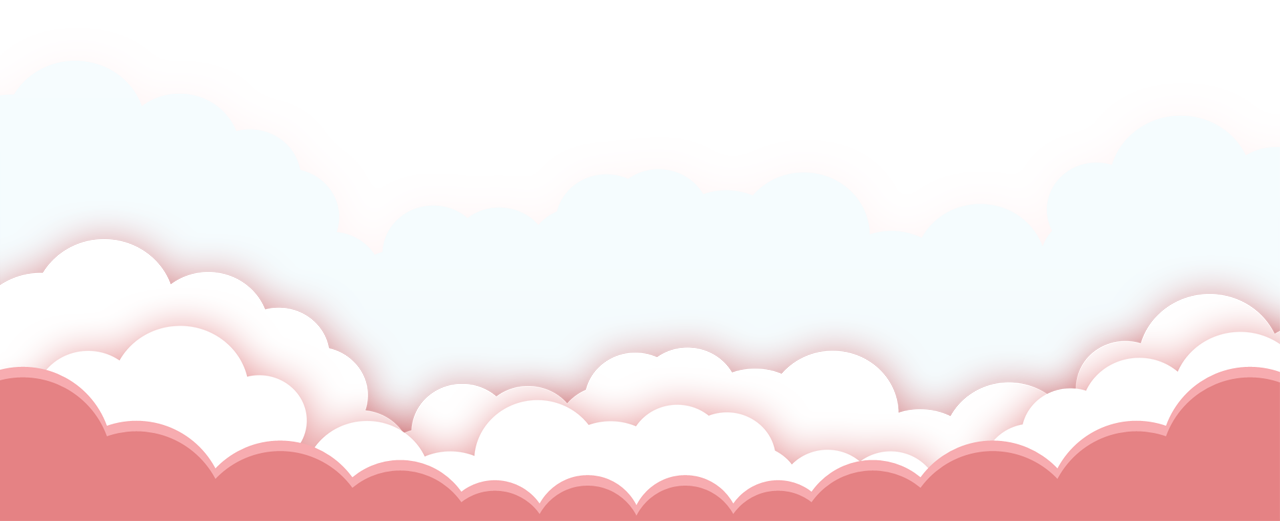 KHỞI ĐỘNG
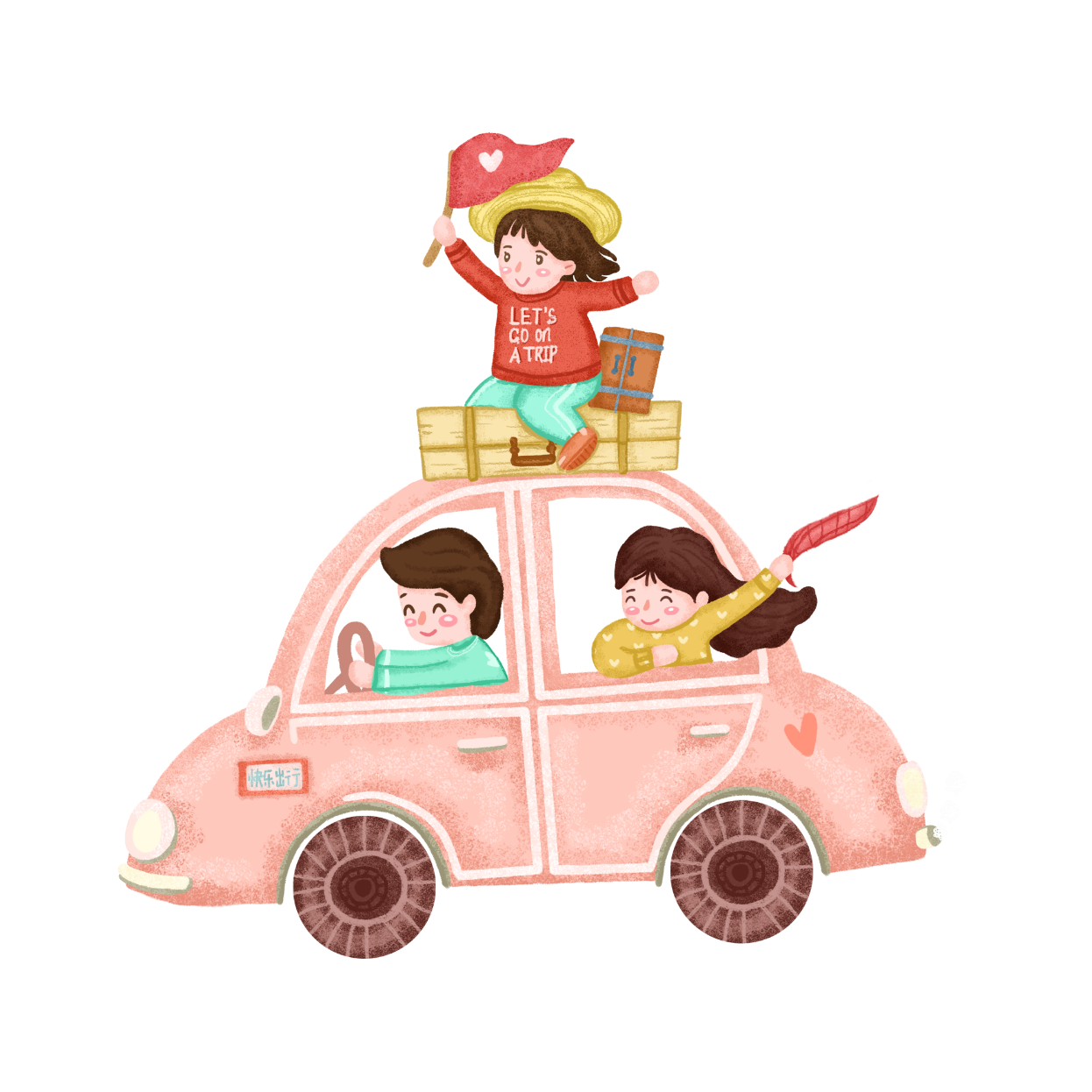 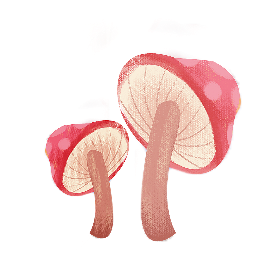 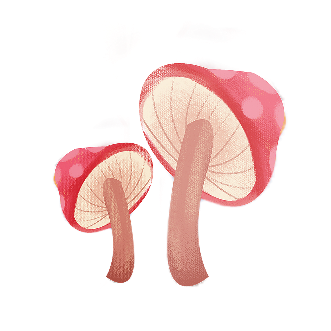 Măng Non
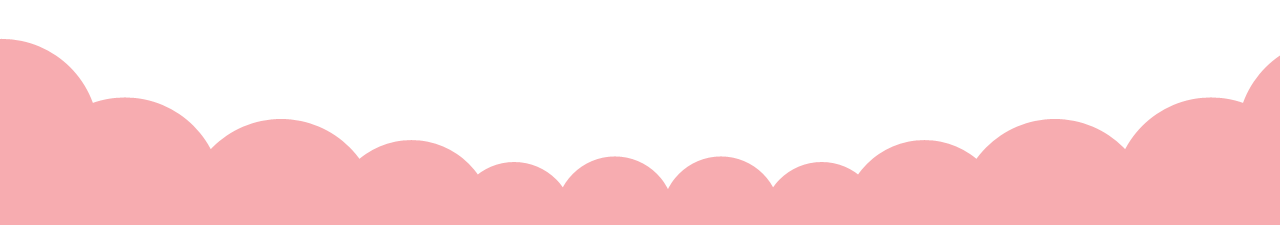 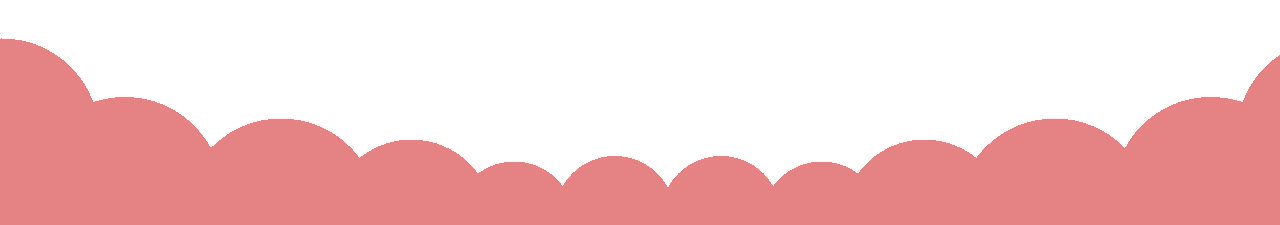 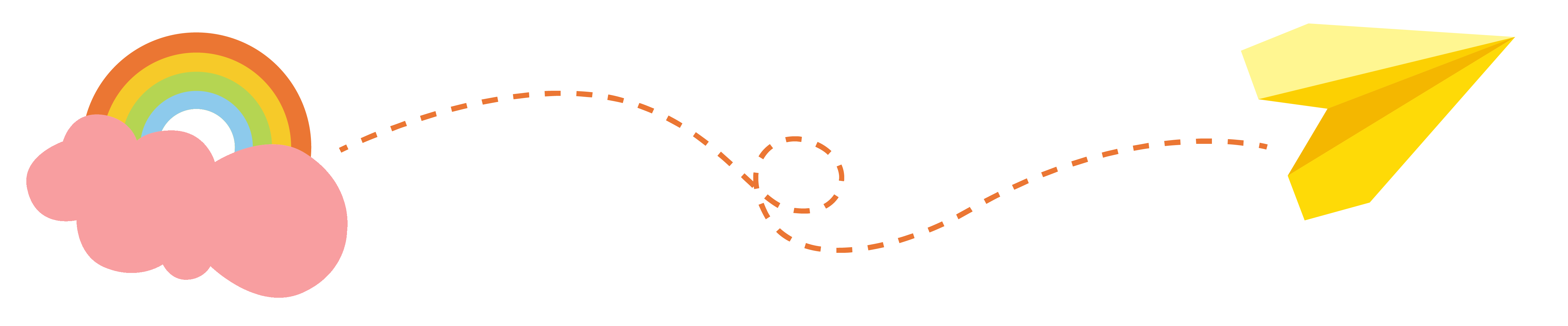 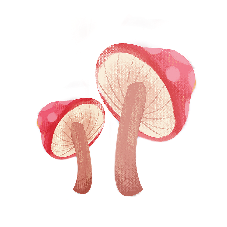 KHỞI ĐỘNG
Nêu các bước giải bài toán tìm hai số khi biết tổng và tỉ số của hai số đó.
Bước 1: Vẽ sơ đồ.
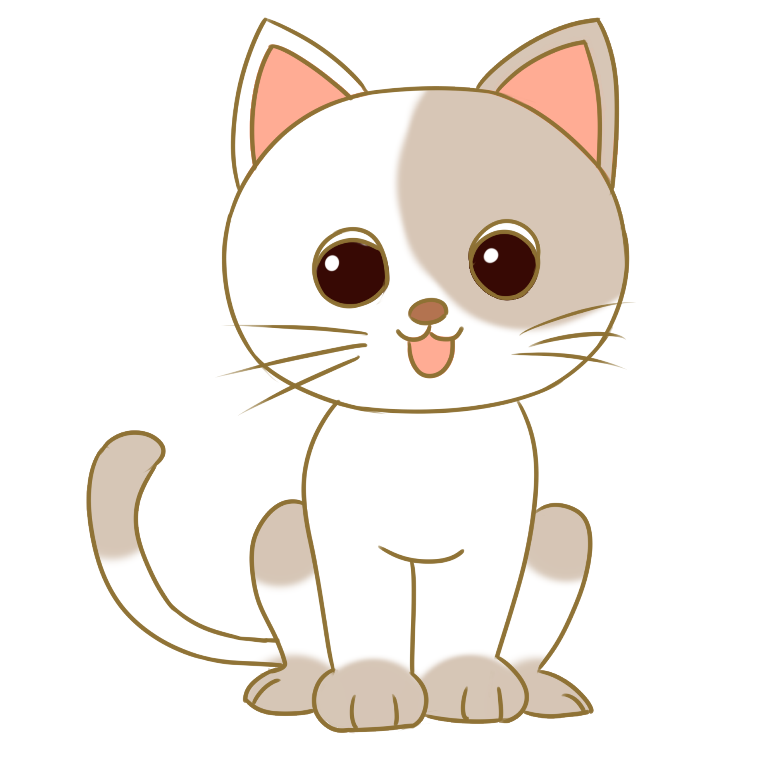 Bước 2: Tìm tổng số phần bằng nhau.
Bước 3: Tìm số bé.
Bước 4: Tìm số lớn.
Măng Non
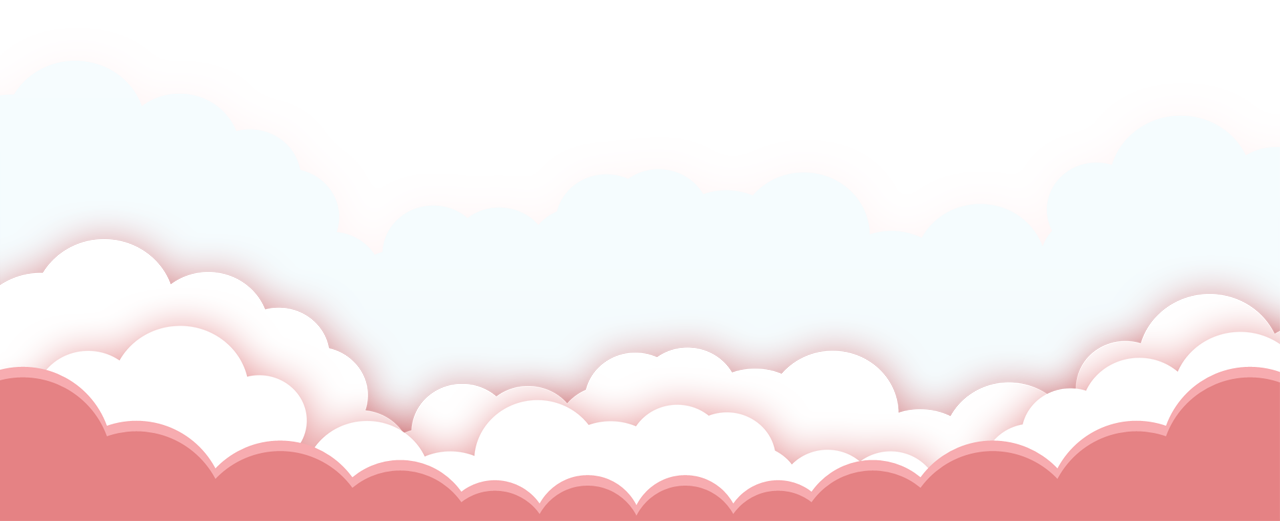 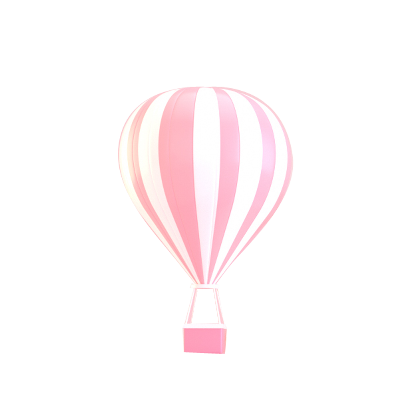 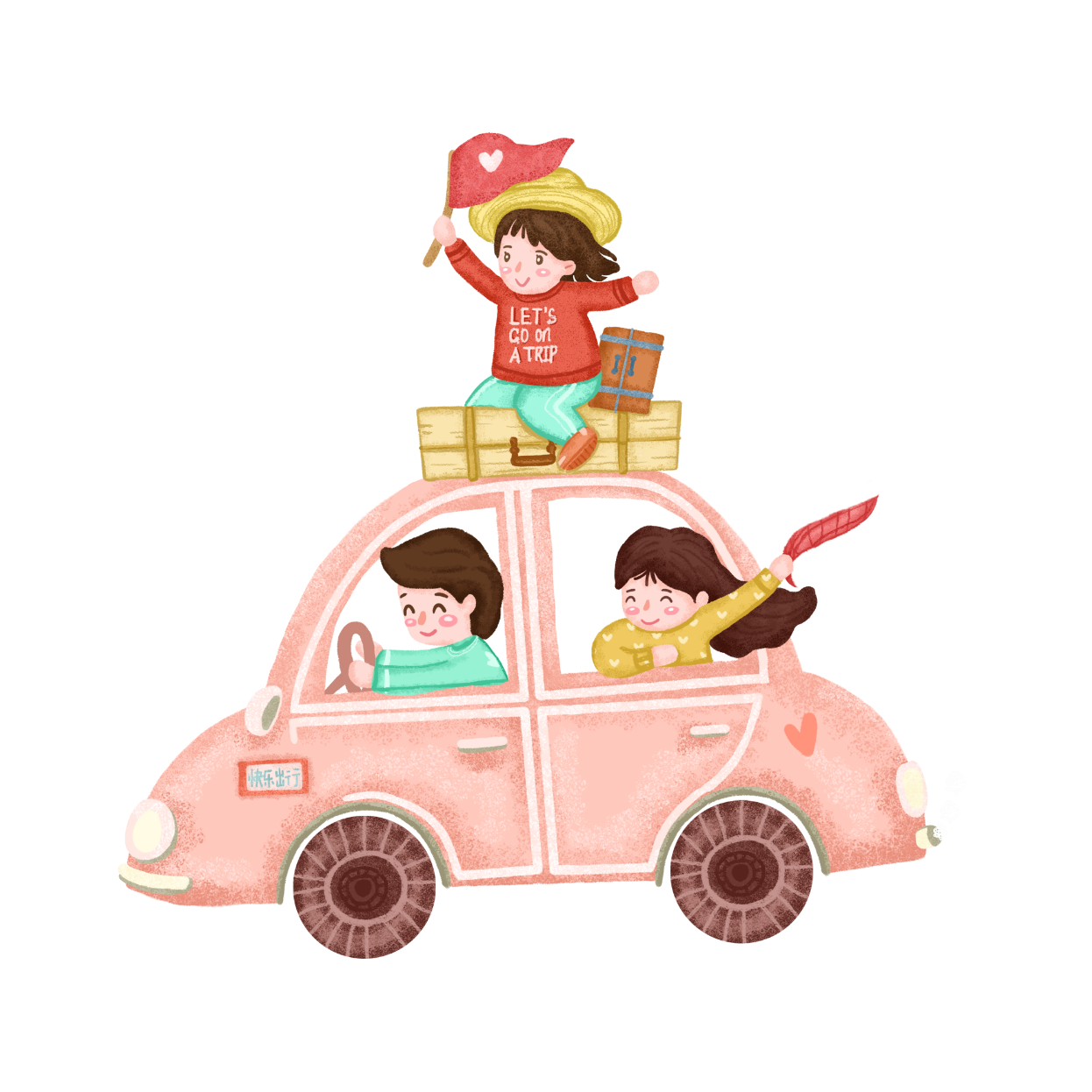 KHÁM PHÁ
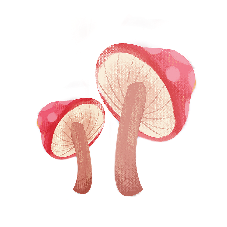 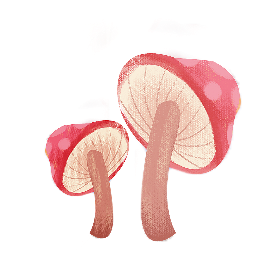 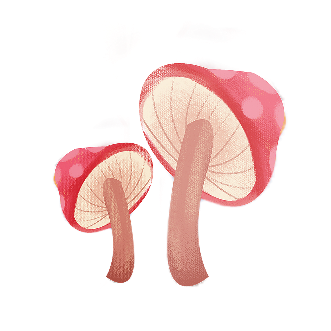 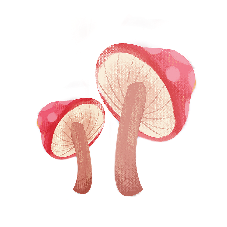 ?
24
?
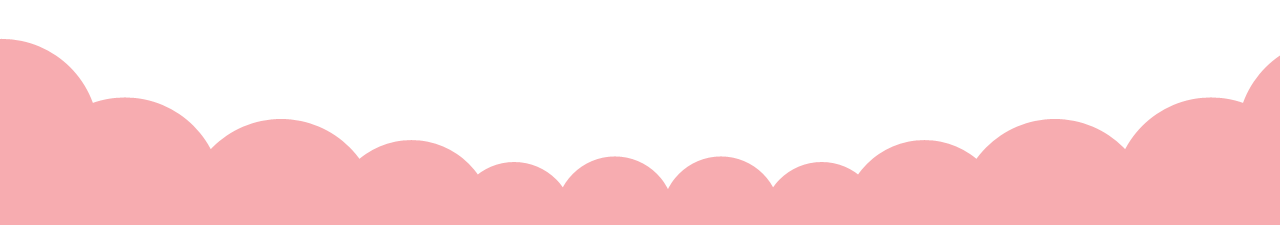 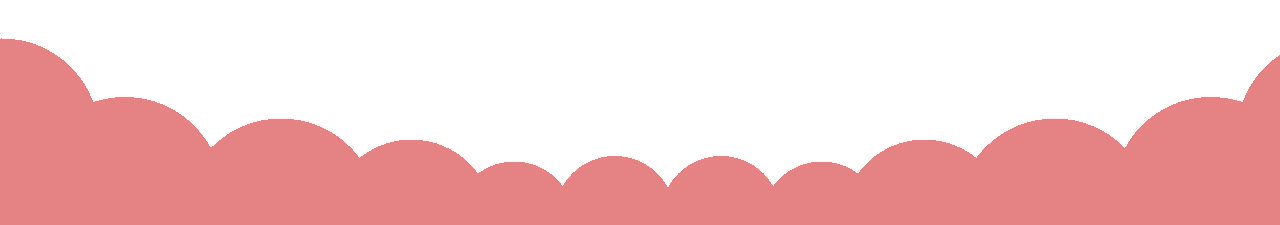 KHÁM PHÁ
Tỉ số
Hiệu
Bài toán 1.
24.
của hai số là
của hai số đó là
Tìm hai số đó.
TÓM TẮT
Ta có sơ đồ:
Số bé :
Số lớn:
Măng Non
Bài giải
Ta có sơ đồ:
?
Số bé :
24
Vẽ sơ đồ
Số lớn:
?
Theo sơ đồ, hiệu số phần bằng nhau là:
5 – 3 = 2 (phần)
Tìm hiệu số phần bằng nhau
Số bé là:
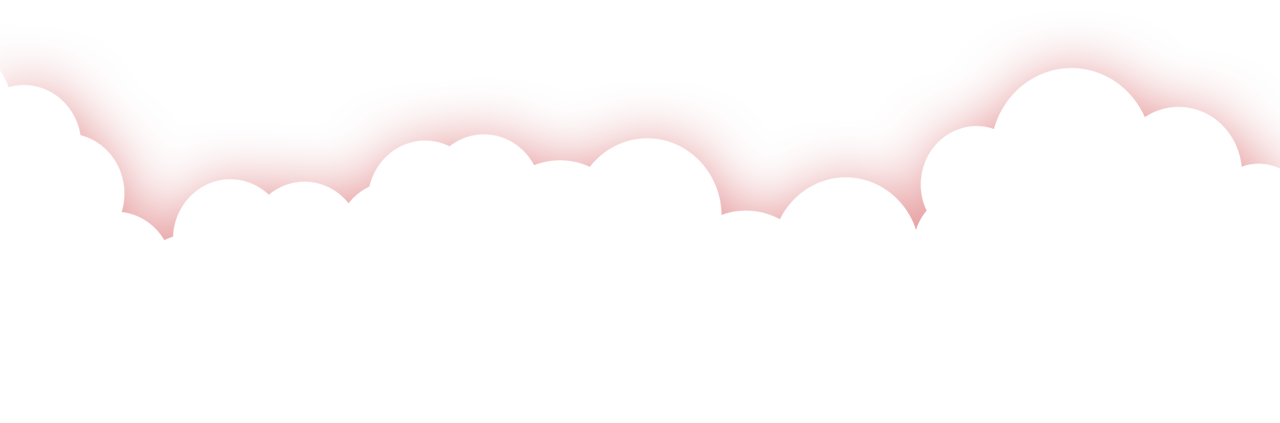 Tìm số bé ( hoặc tìm số lớn)
24 : 2 x 3 = 36
Số lớn là:
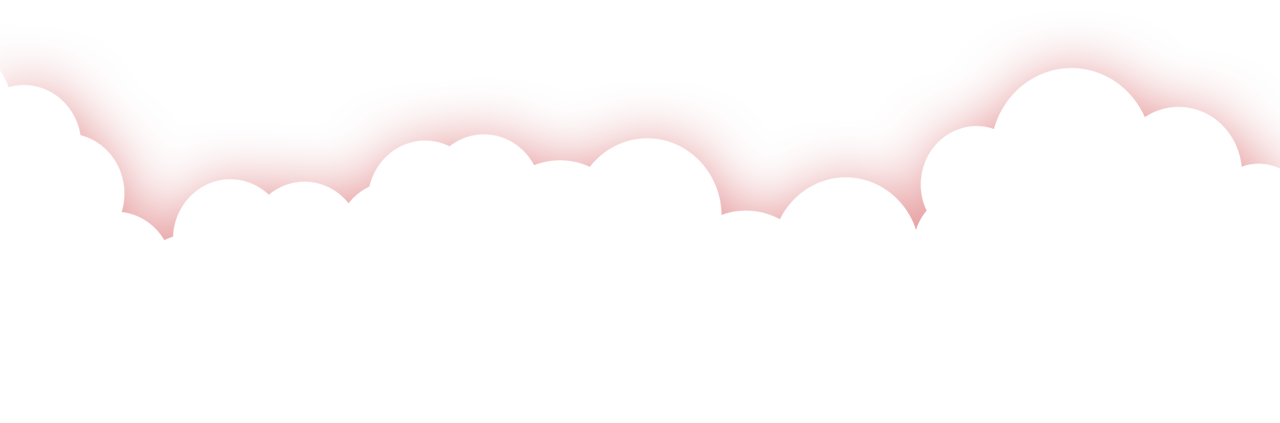 Tìm số lớn ( tìm số bé)
36 + 24 = 60
Đáp số: Số bé:36
              Số lớn: 60
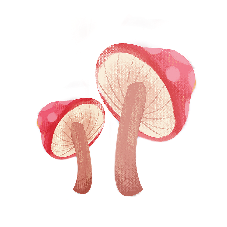 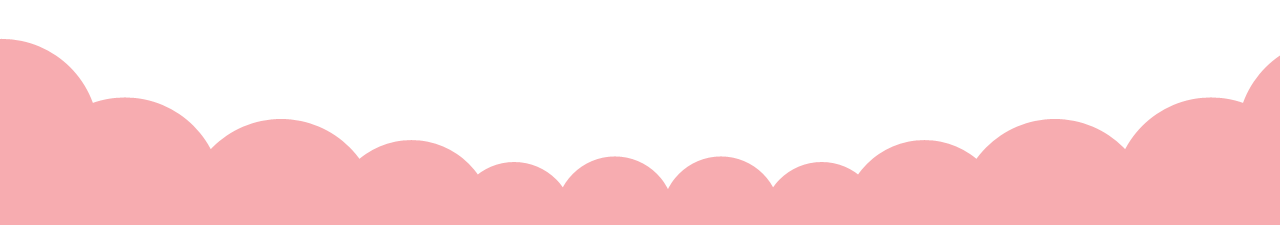 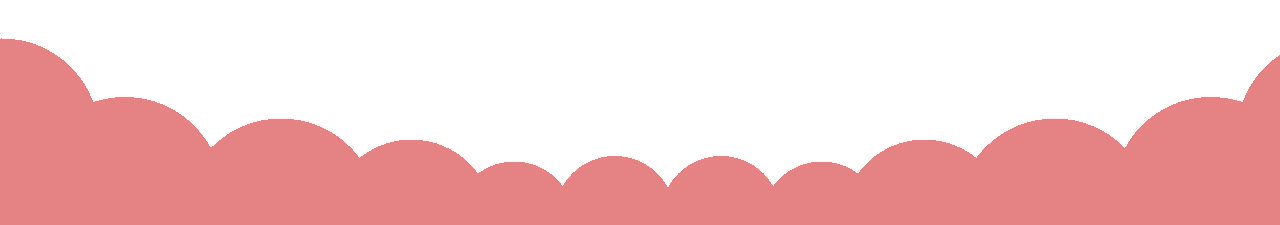 KHÁM PHÁ
Một hình chữ nhật
Bài toán 2.
có chiều dài hơn chiều rộng
12m.
chiều rộng của hình đó,
Tìm chiều dài,
biết rằng
TÓM TẮT
Ta có sơ đồ :
?
Chiều dài:
12m
Chiều rộng:
?
Măng Non
Bài giải
Ta có sơ đồ :
?
Chiều dài:
12m
Chiều rộng:
?
Theo sơ đồ, hiệu số phần bằng nhau là:  7 – 4 = 3 (phần)
Chiều dài hình chữ nhật là:                    12 : 3 x 7 = 28 (m)
Chiều rộng hình chữ nhật là:                    28 - 12 = 16 (m)
Đáp số: Chiều dài: 28 m            Chiều rộng: 16 m.
Cách giải bài toán Tìm hai số khi biết hiệu và tỉ số của hai số đó:
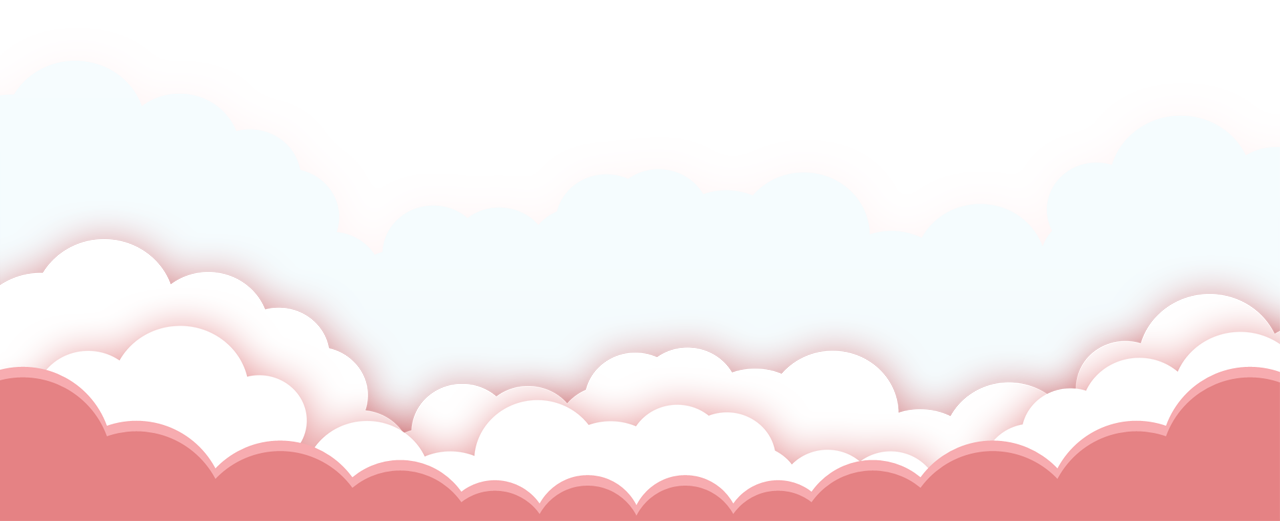 Bước 1
Vẽ sơ đồ (dựa vào tỉ số)
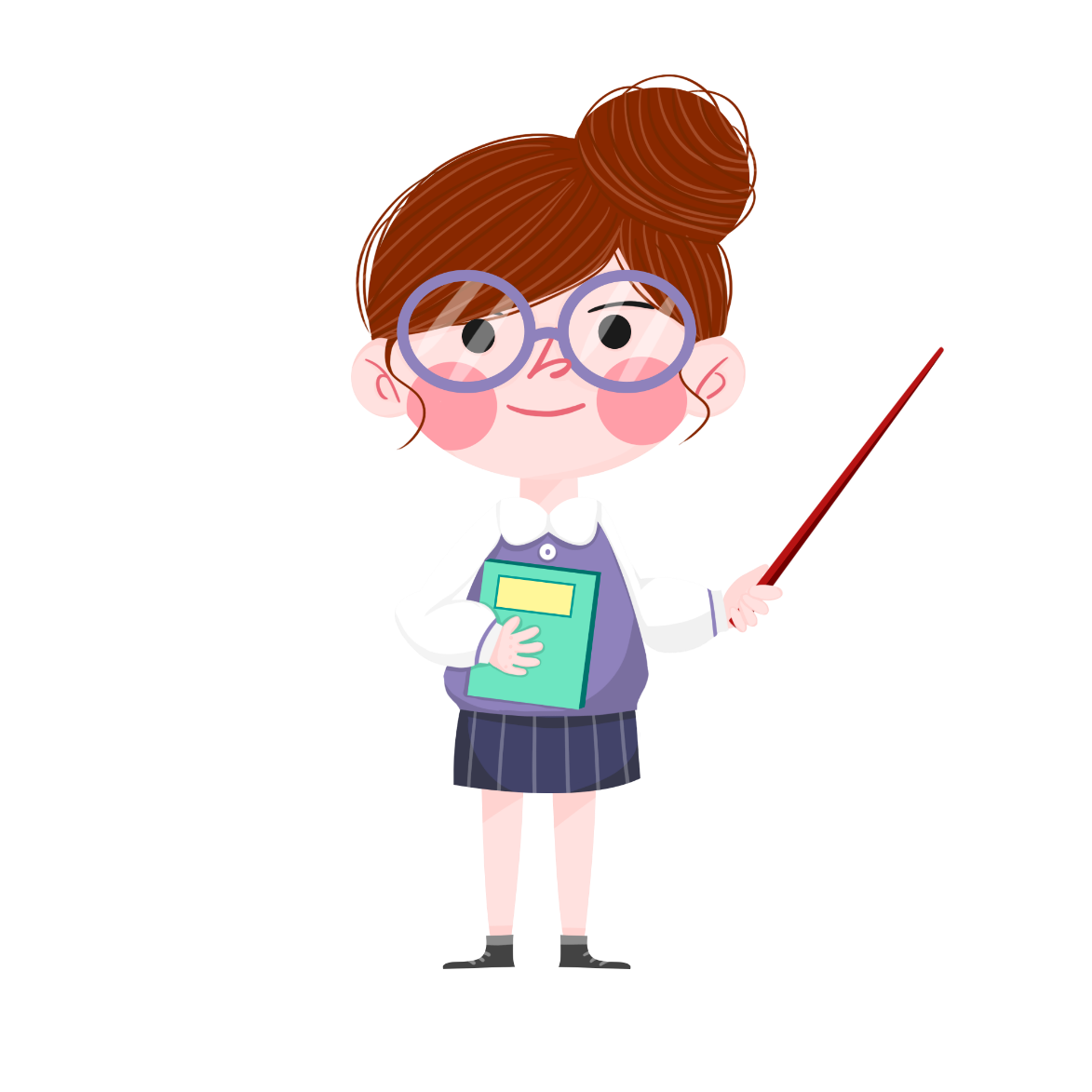 Bước 2
Tìm hiệu số phần bằng nhau.
Tìm số bé.
Bước 3
Tìm số lớn.
Bước 4
Măng Non
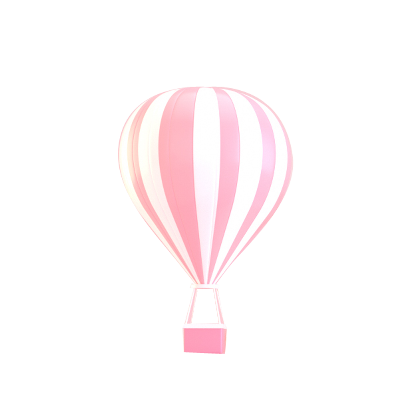 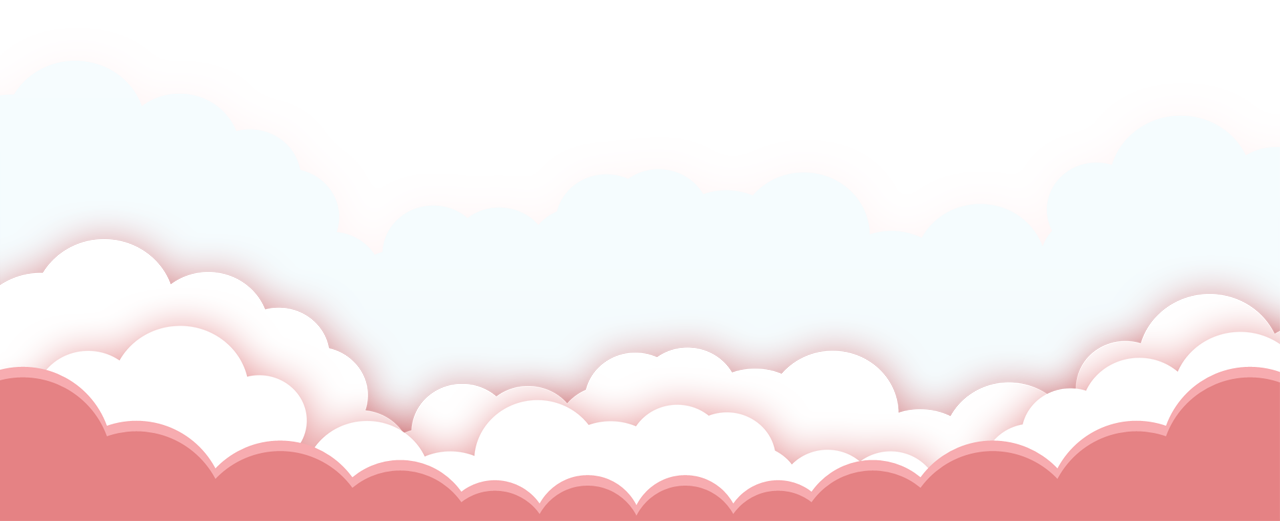 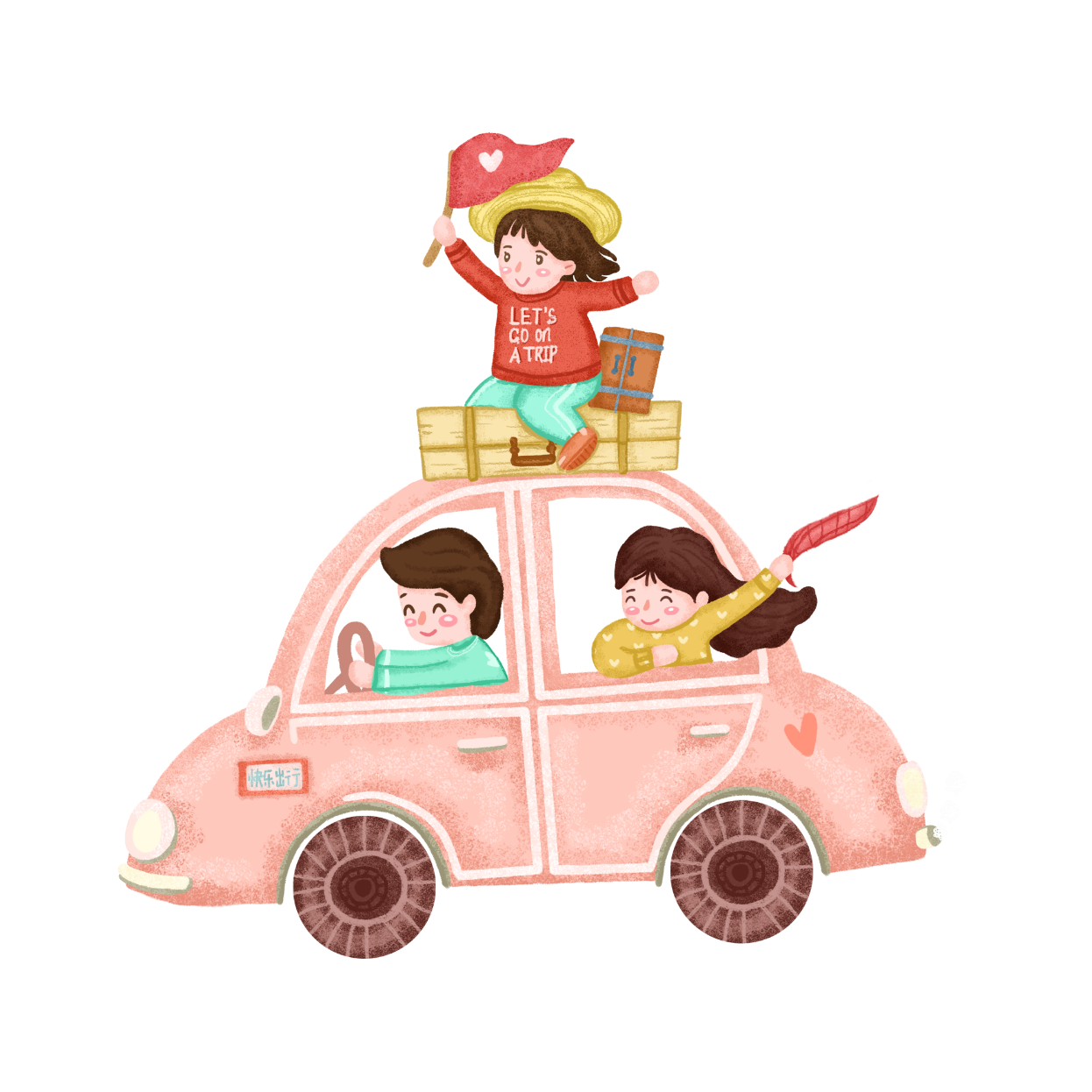 LUYỆN TẬP
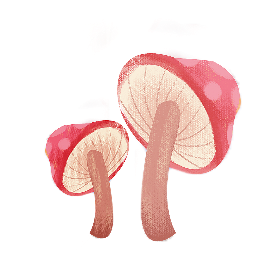 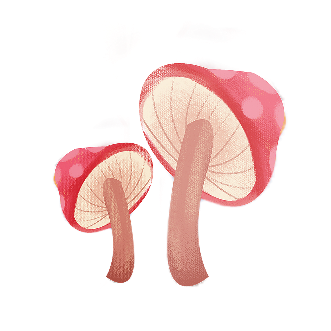 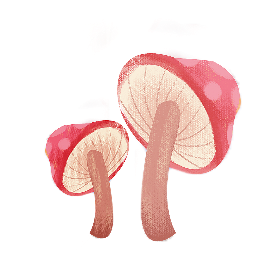 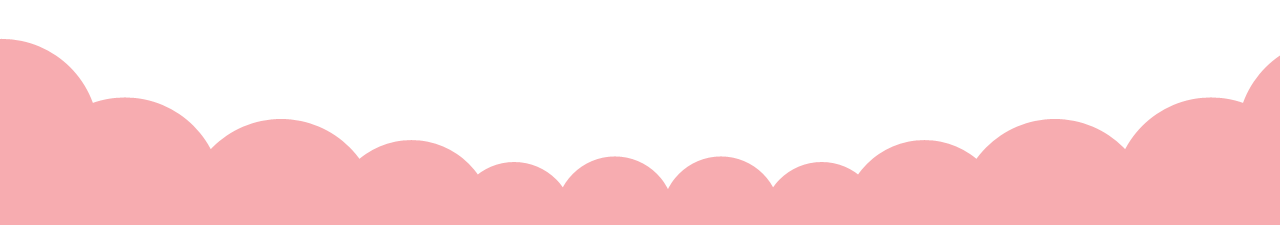 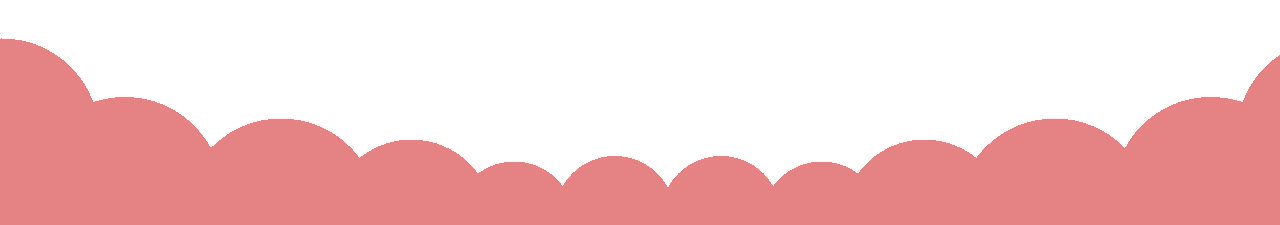 LUYỆN TẬP
Tỉ số
của hai số
Bài 1.
123.
Số thứ nhất kém số thứ hai
là
đó là
Tìm hai số đó.
Vẽ sơ đồ (dựa vào tỉ số)
Tìm hiệu số phần bằng nhau.
Tìm số bé.
Tìm số lớn.
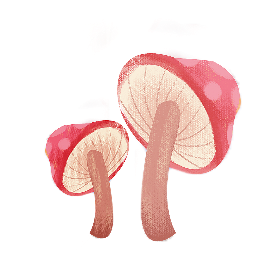 ?
123
?
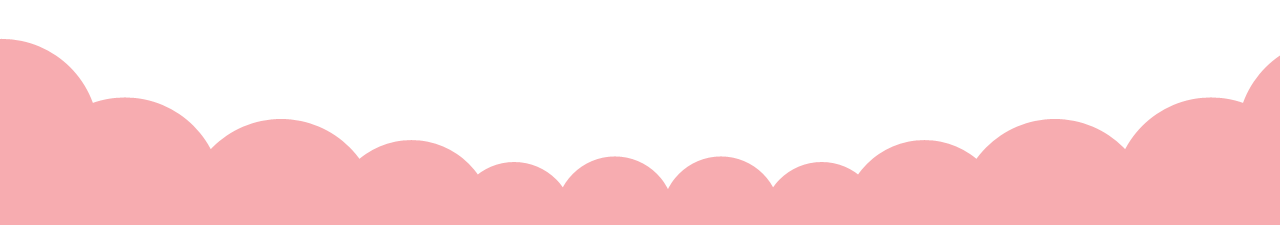 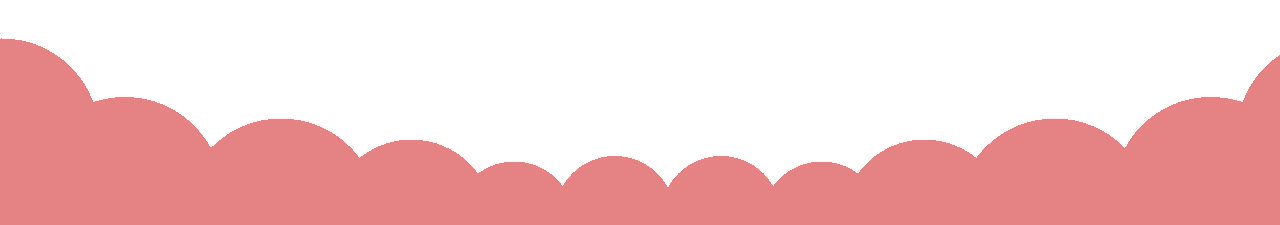 LUYỆN TẬP
Tỉ số
của hai số
Bài 1.
123.
Số thứ nhất kém số thứ hai
là
đó là
Tìm hai số đó.
Vẽ sơ đồ (dựa vào tỉ số)
Ta có sơ đồ:
Số thứ nhất :
Số thứ hai:
Măng Non
?
123
?
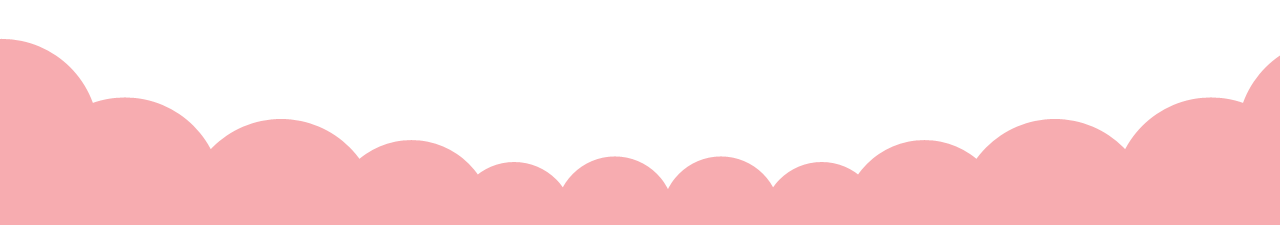 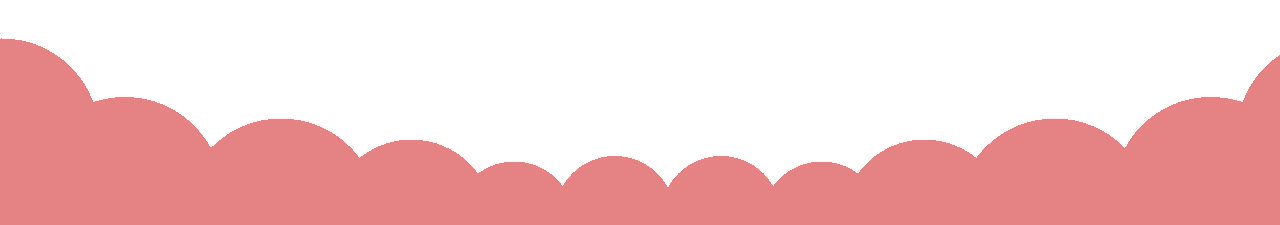 Bài giải
Ta có sơ đồ:
Số thứ nhất :
Số thứ hai:
Theo sơ đồ, hiệu số phần bằng nhau là:
5 – 2 = 3 (phần)
Số thứ nhất là:   123 : 3 x 2 = 82
Số thứ hai là:   82 + 123 = 205
Đáp số: Số thứ nhất: 82               Số thứ hai: 205
Bài 2:
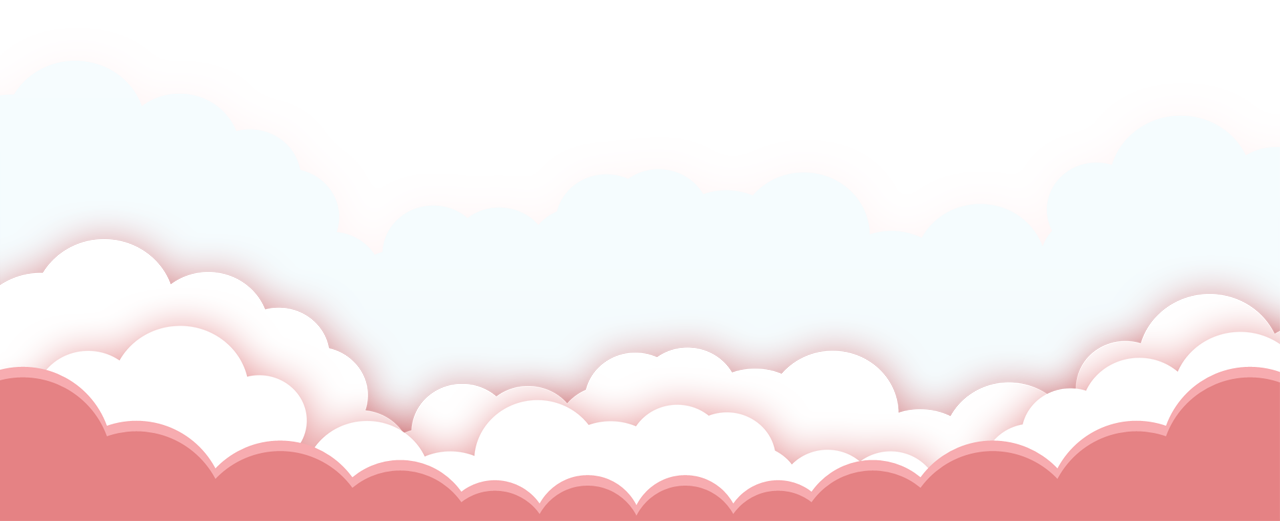 Tính tuổi của mỗi người .
Bài giải
Theo sơ đồ, hiệu số phần bằng nhau là:
Ta có sơ đồ:
? tuổi
7 – 2 = 5 (phần)
Tuổi con:
25 tuổi
Tuổi con là:
Tuổi mẹ:
25 : 5 x 2  = 10 (tuổi)
? tuổi
Tuổi mẹ là:
10 + 25  = 35 (tuổi)
Đáp số : Tuổi con : 10 tuổi
Tuổi mẹ  :  35 tuổi
?
?
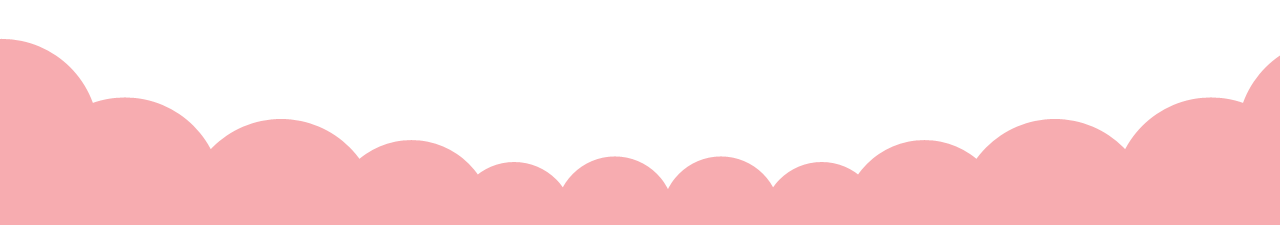 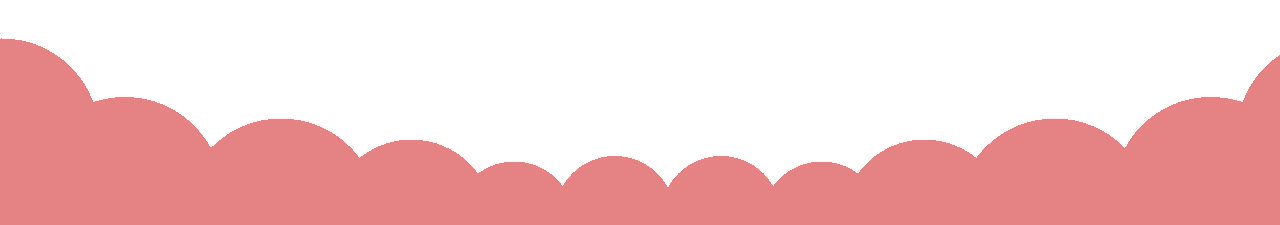 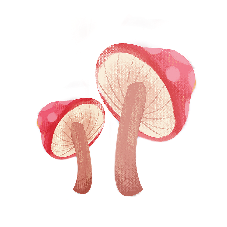 Bài giải
Ta có sơ đồ:
Số bé là:
Số bé nhất có ba chữ số?
Số bé:
100
100 : 4 x 5  = 125
Số lớn
Số lớn là:
125 + 100  = 225
Theo sơ đồ, hiệu số phần bằng nhau là:
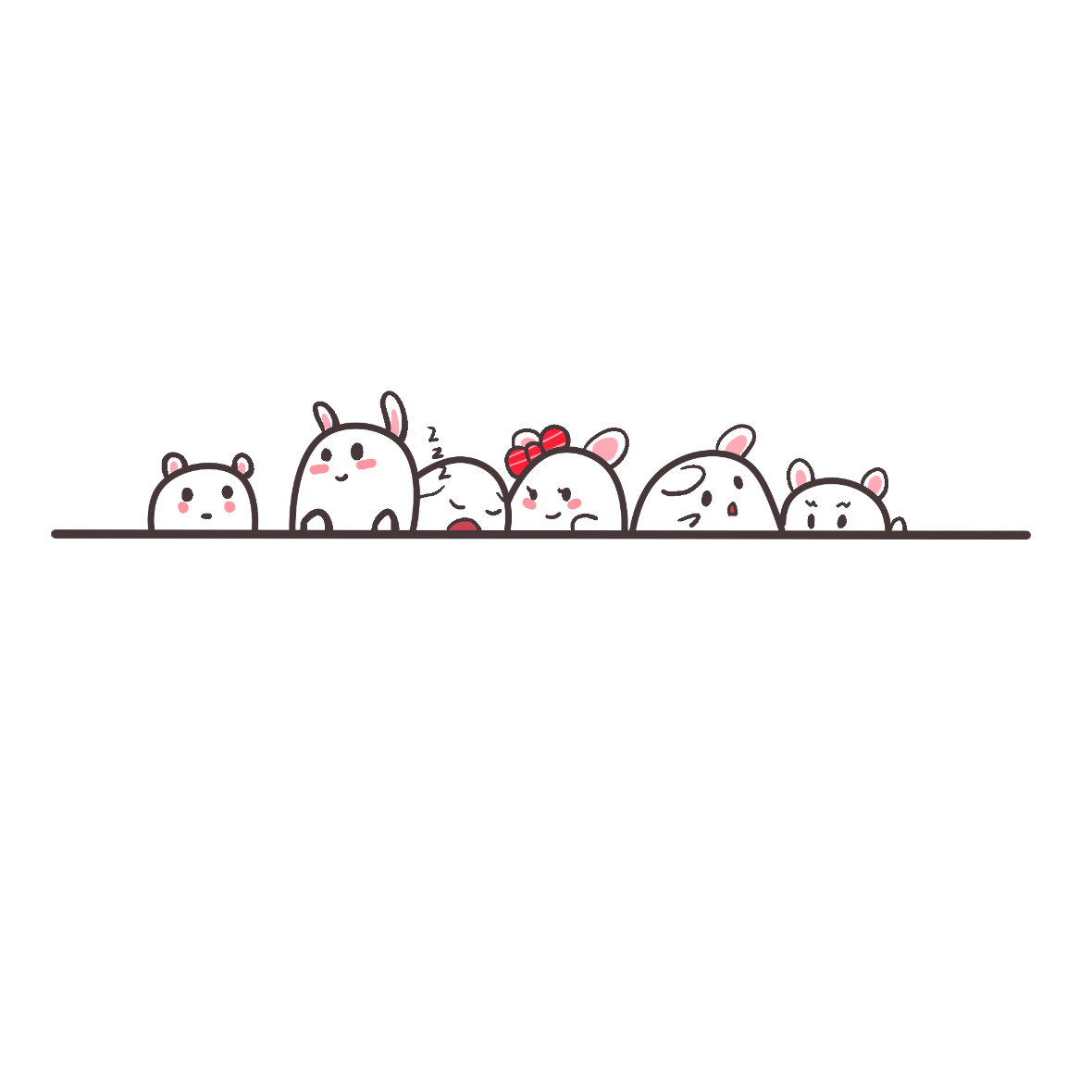 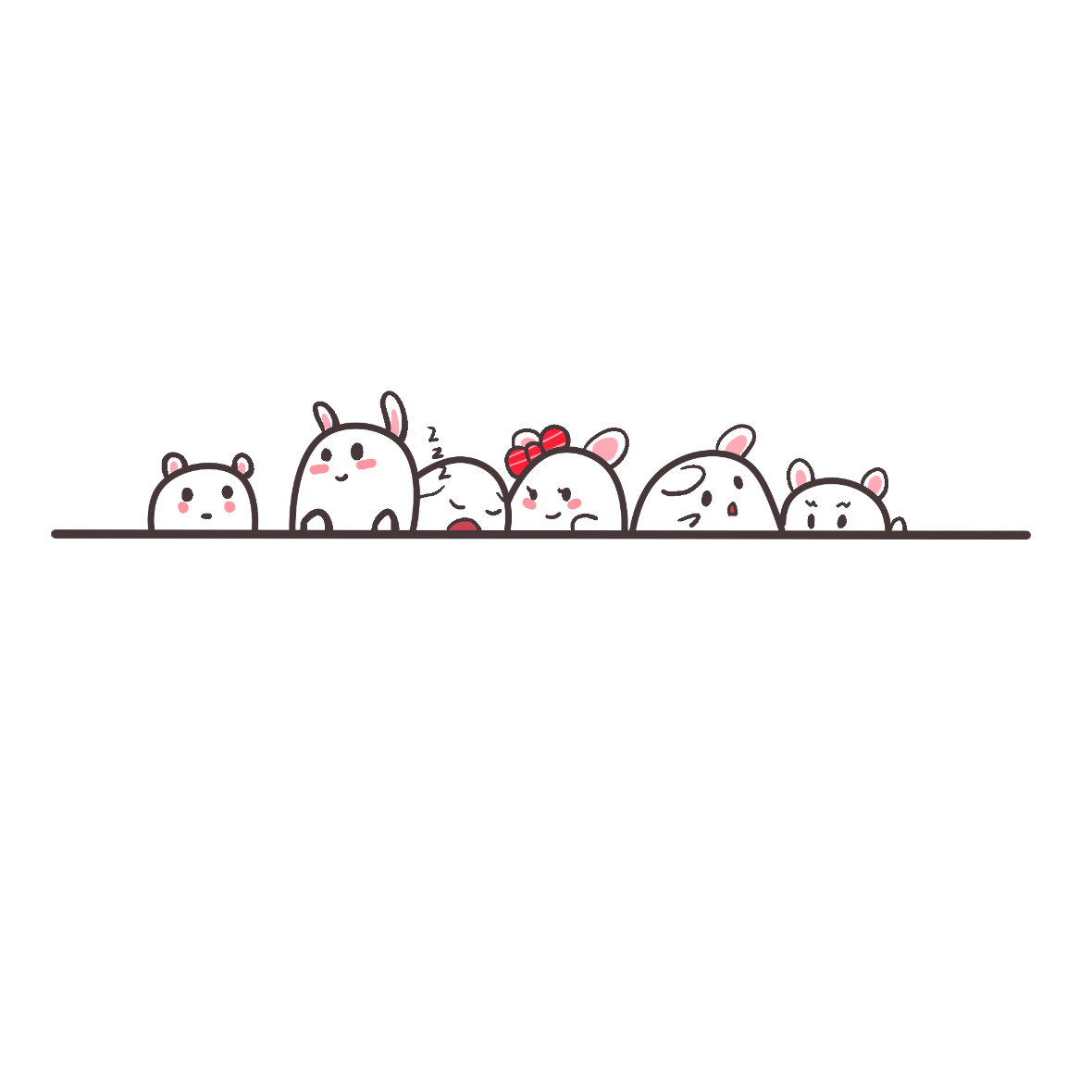 Đáp số : Số bé:125
9 – 5 = 4 (phần)
Số lớn:225
Măng Non
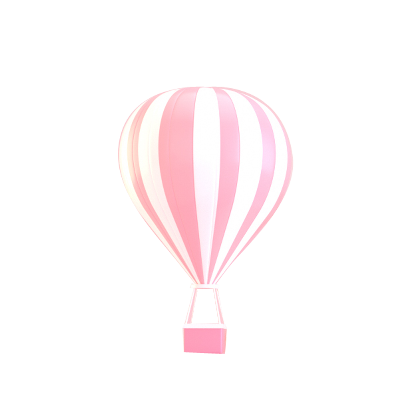 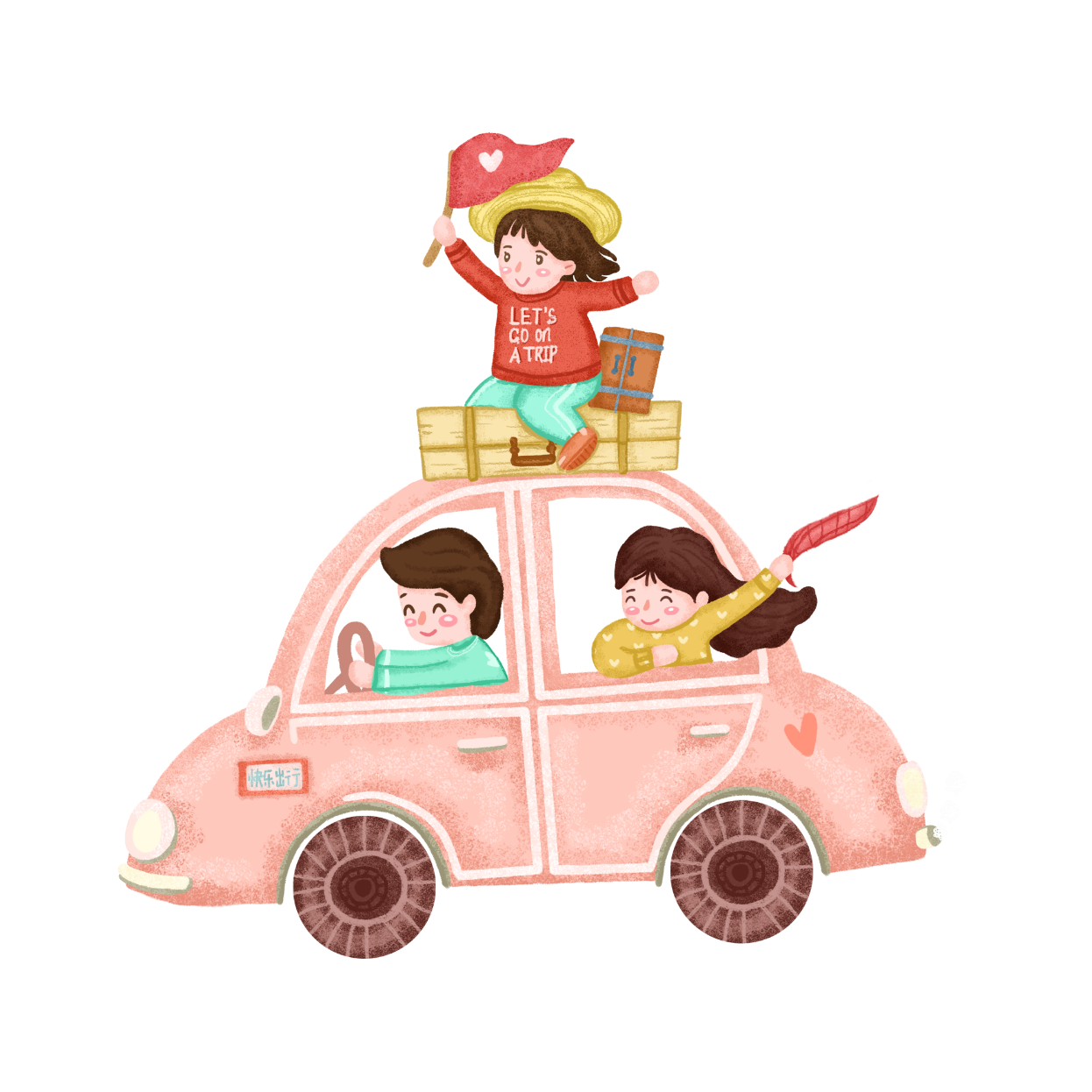 Ai nhanh nhất
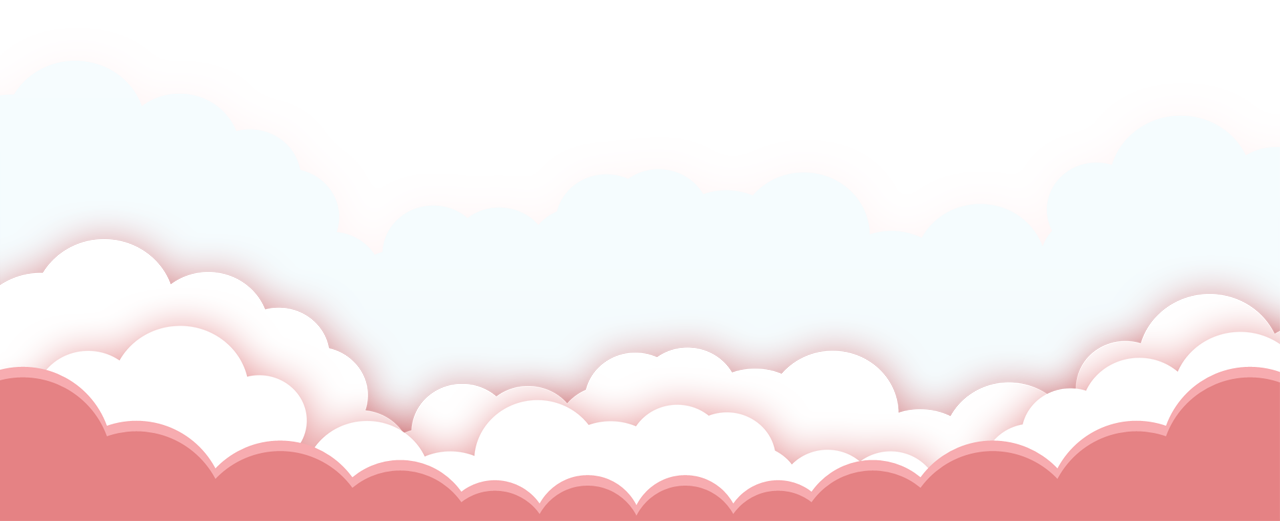 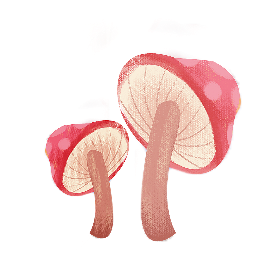 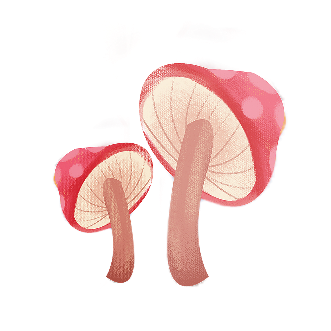 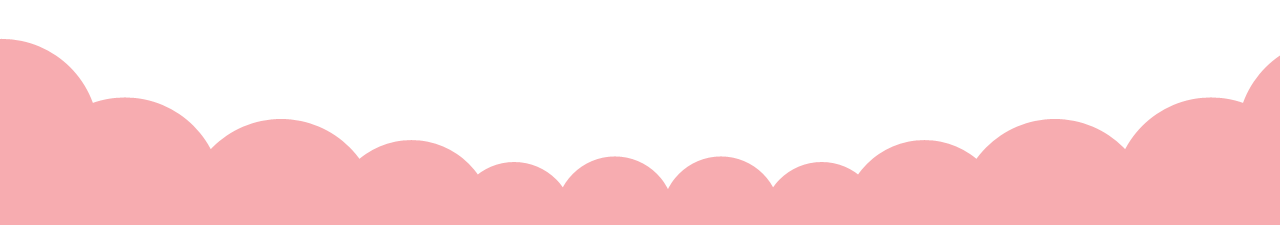 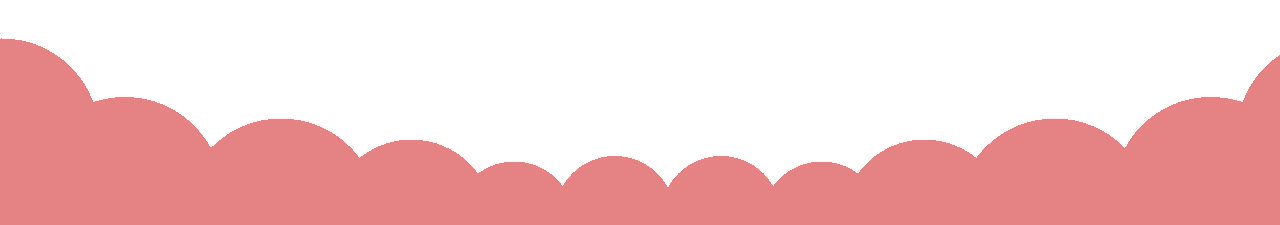 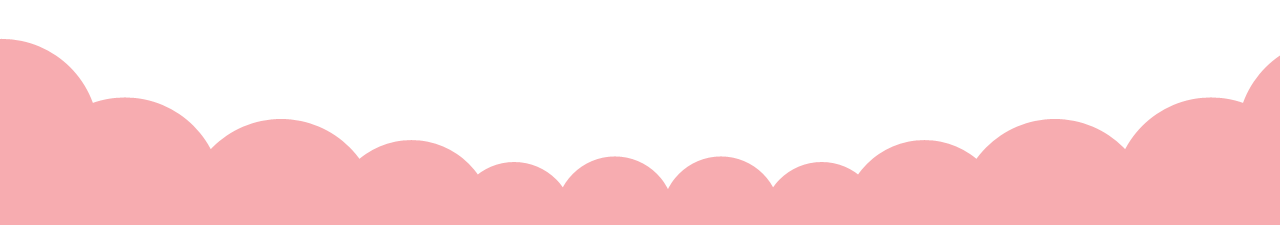 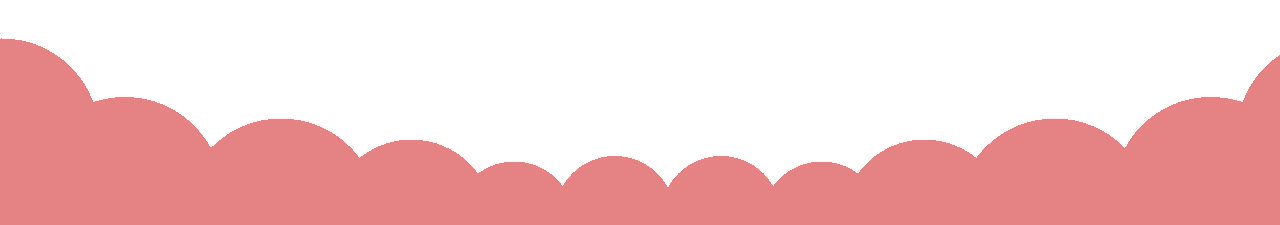 A. 10 và 5
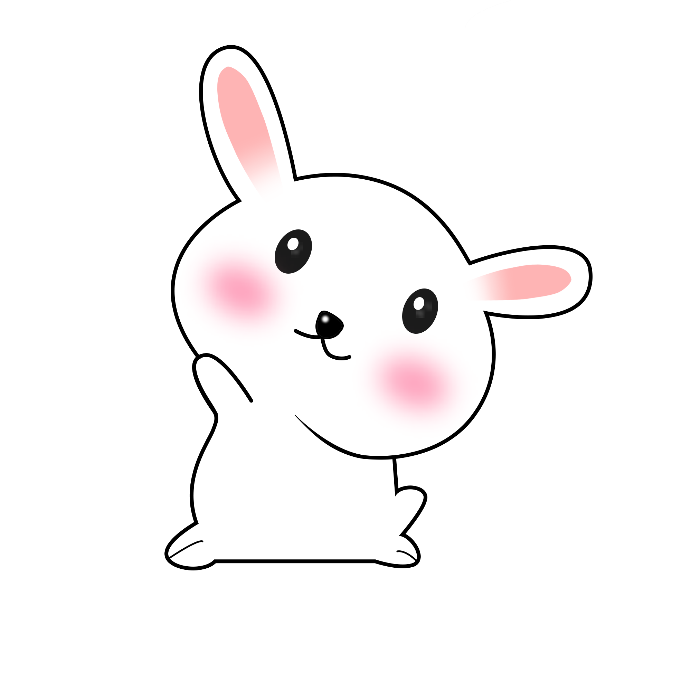 B. 15 và 10
C. 15 và 5
Măng Non
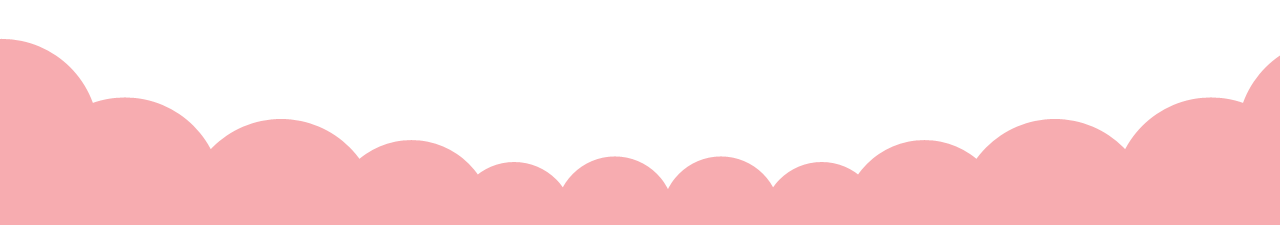 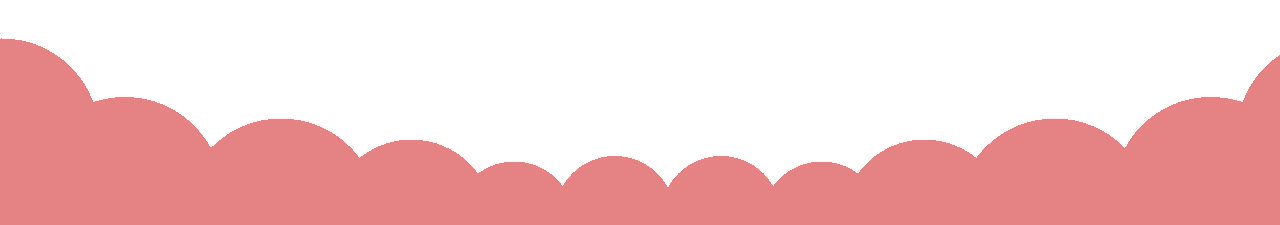 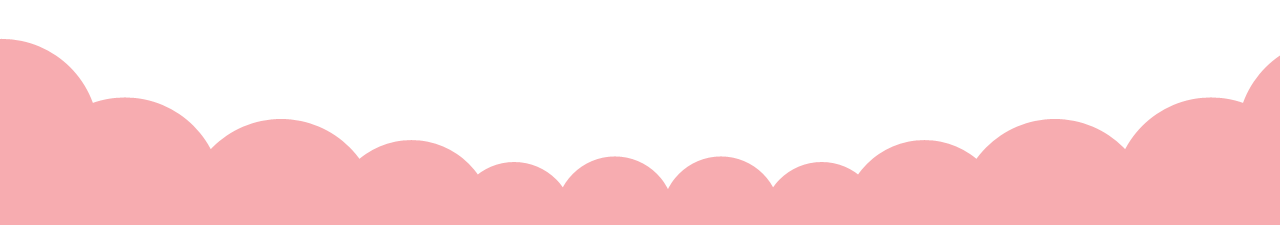 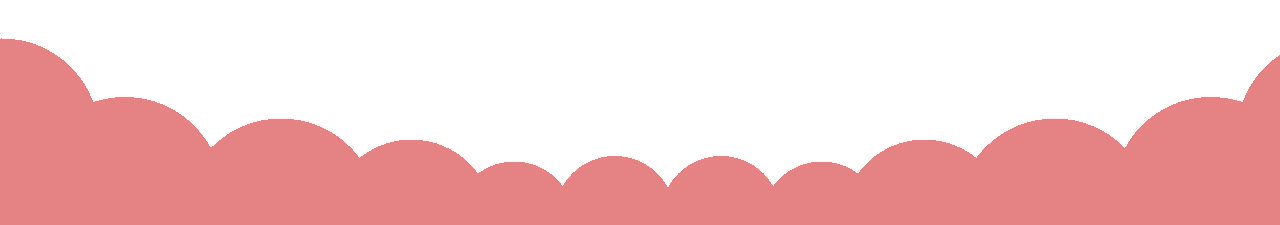 A. 10 tuổi
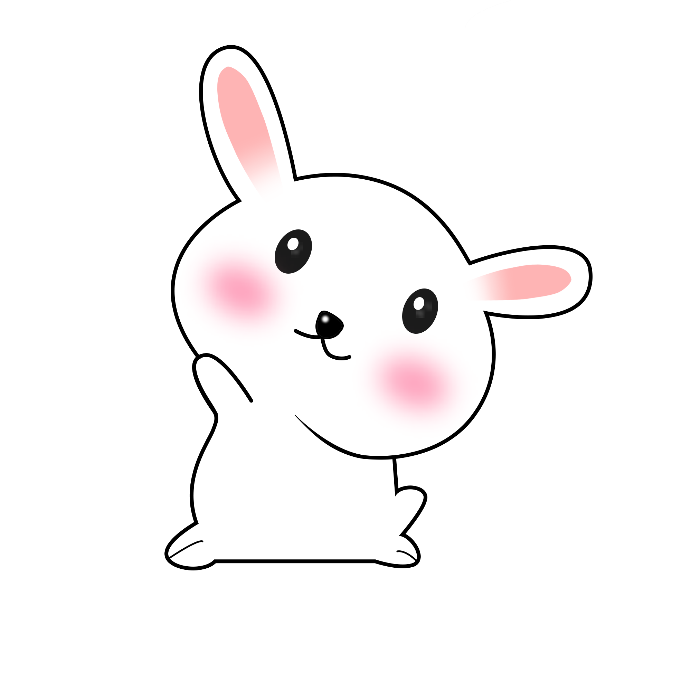 B. 15 tuổi
C. 20 tuổi
Khi giải bài toán Tìm hai số khi biết hiệu và tỉ số của hai số đó, ta làm những bước nào?
Bước 1: Vẽ sơ đồ.
Bước 2: Tìm hiệu số phần bằng nhau.
Bước 3: Tìm số bé.
Bước 4: Tìm số lớn.
Lưu ý: Có thể tìm số lớn trước số bé.
Măng Non
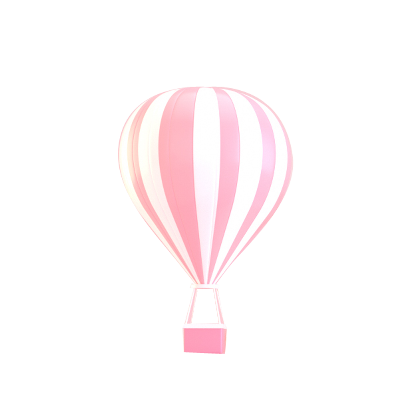 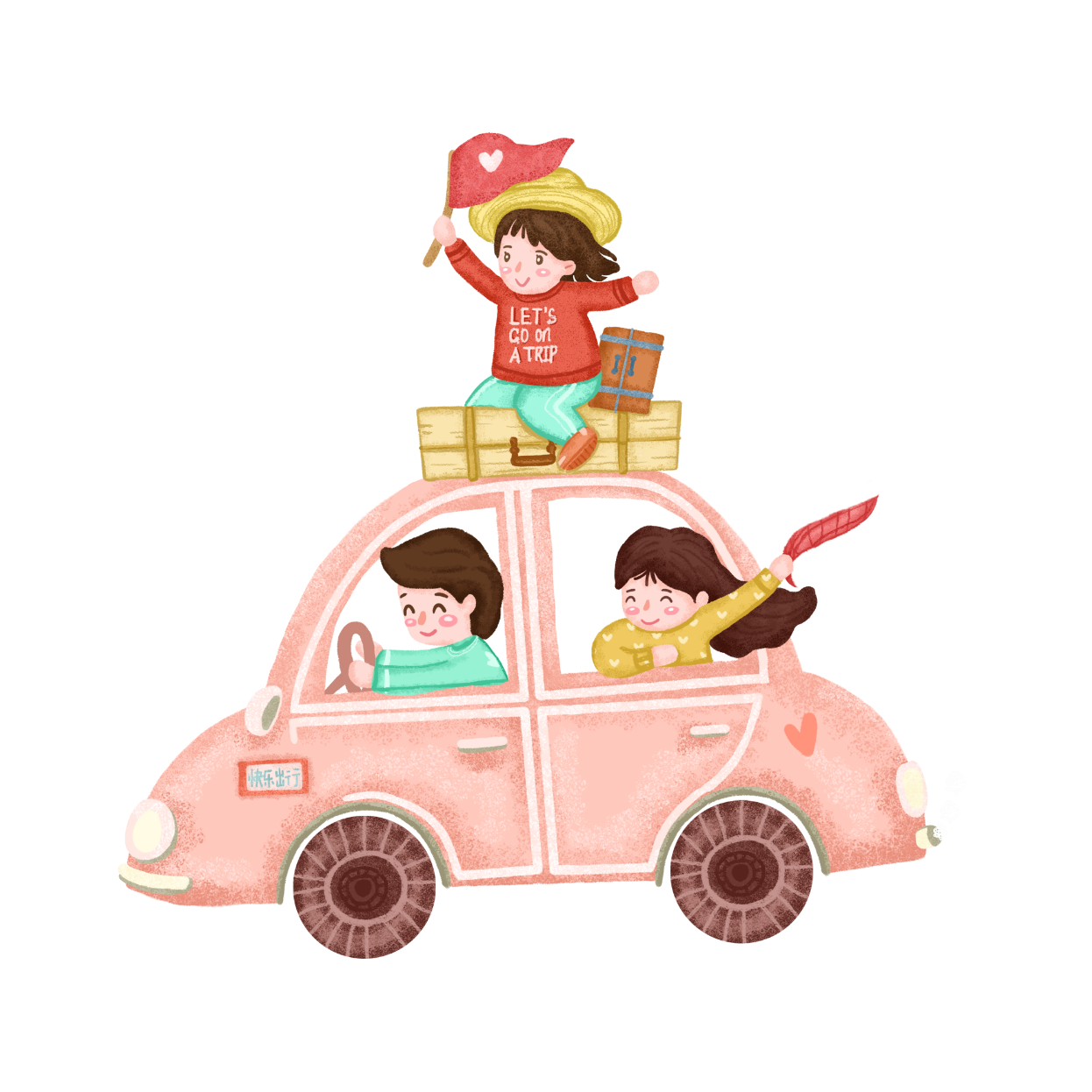 DẶN DÒ
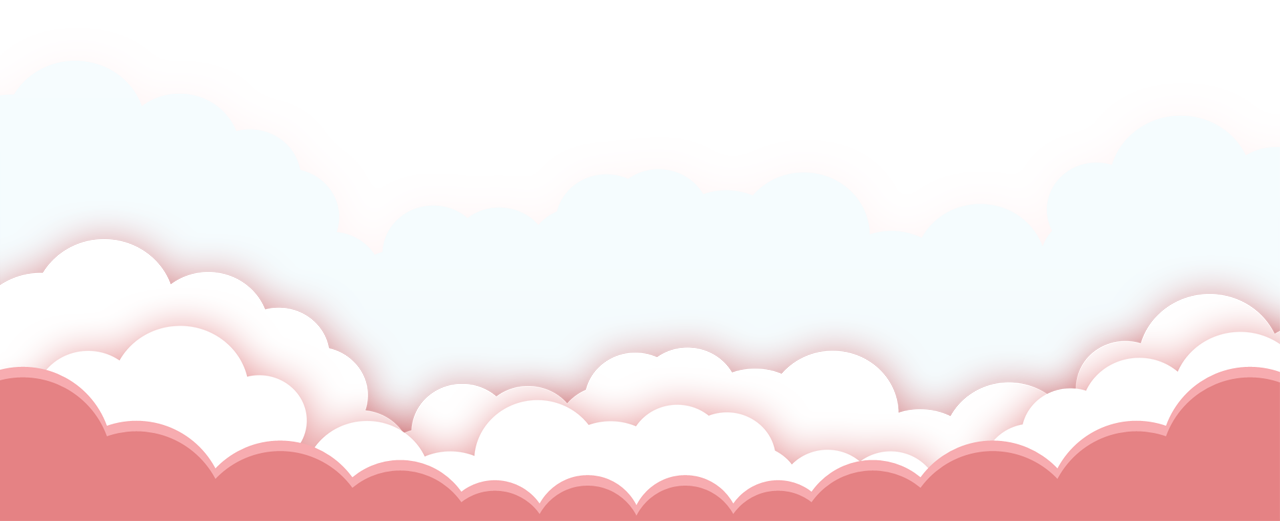 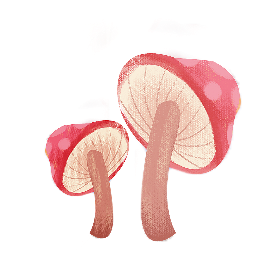 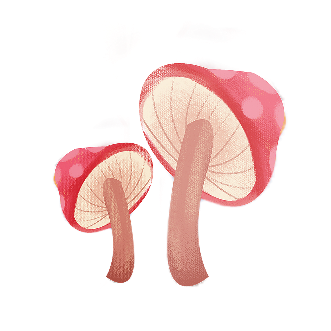 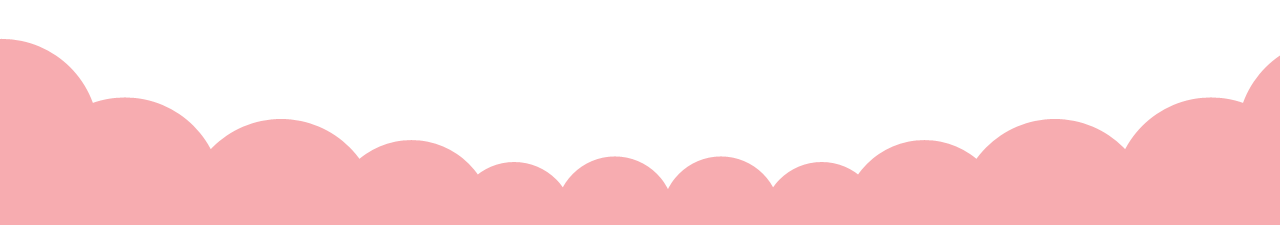 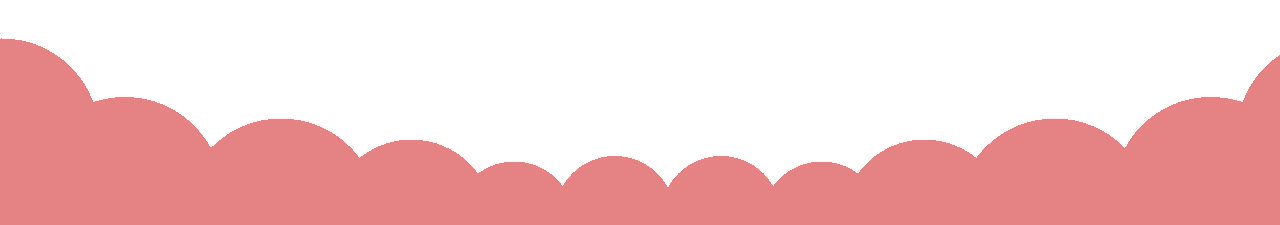 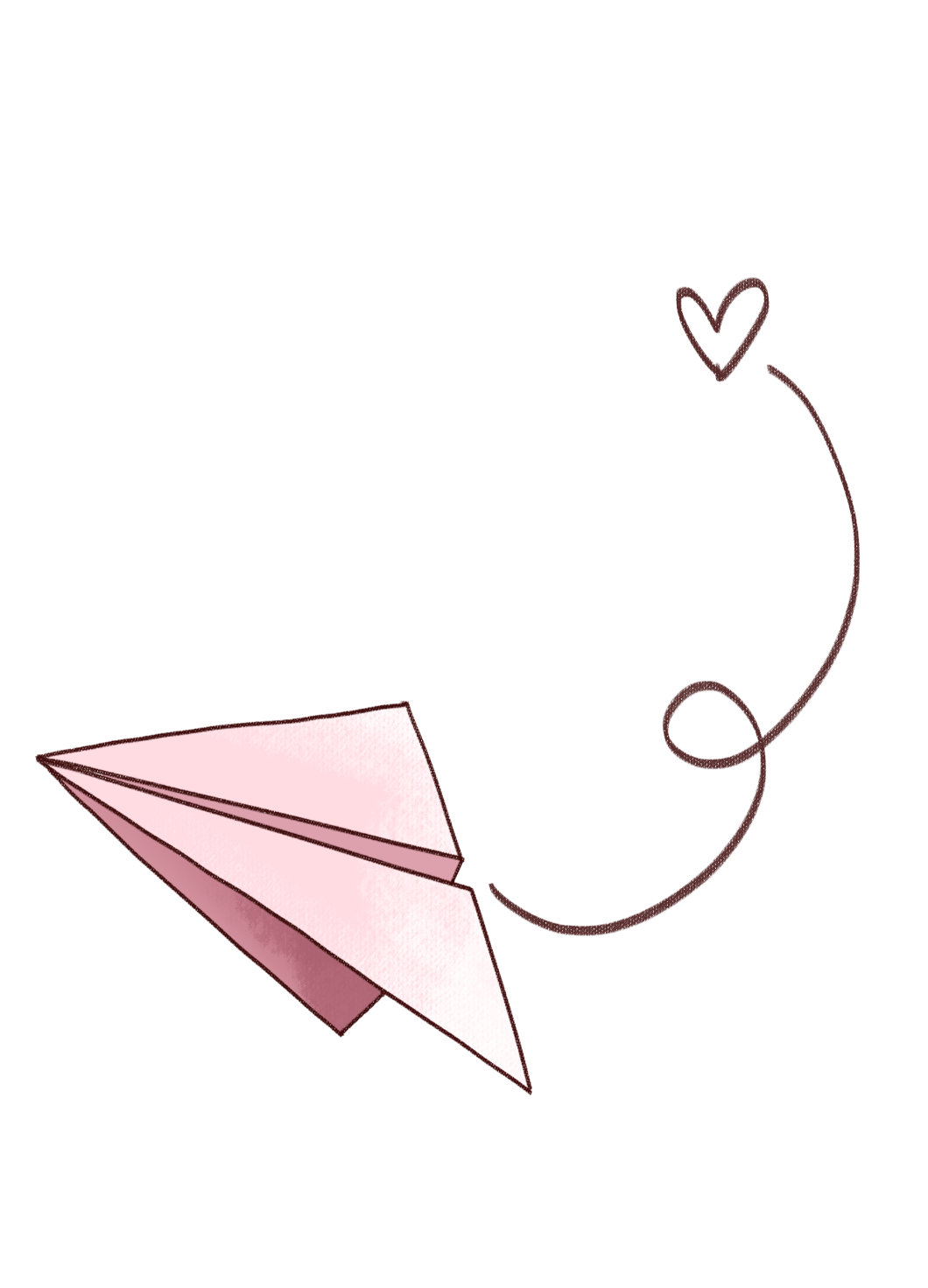 DẶN DÒ
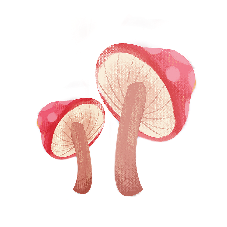 Hoàn thành 
bài tập
Chuẩn bị
 bài sau
Măng Non
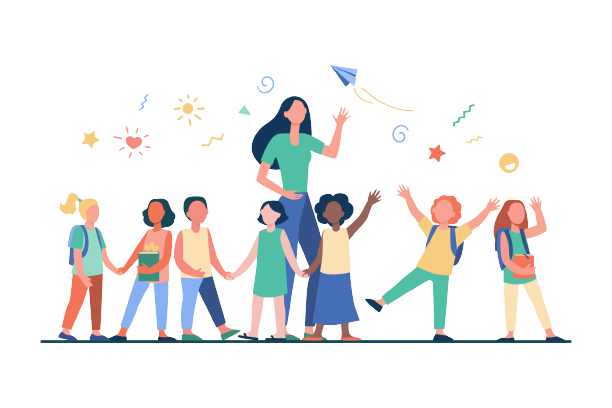 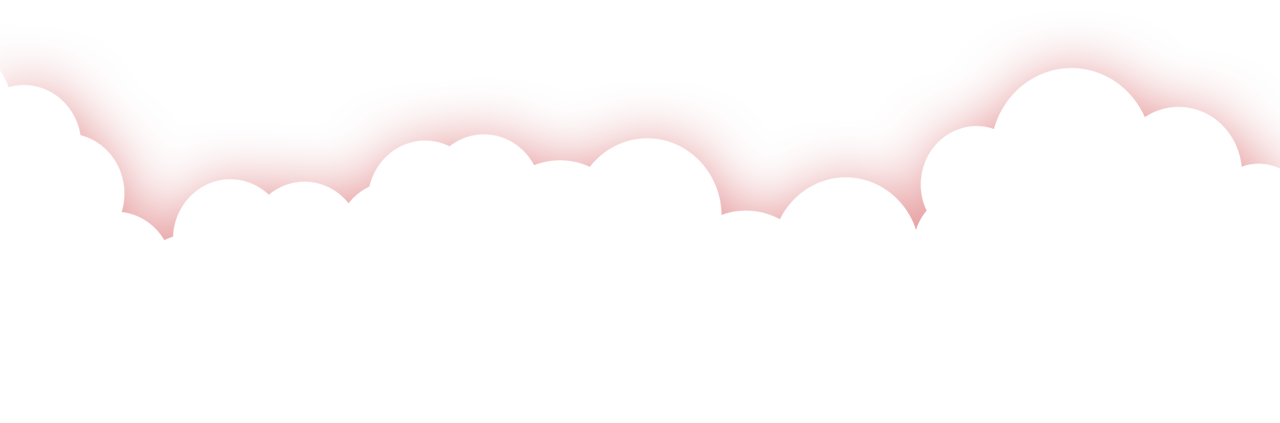 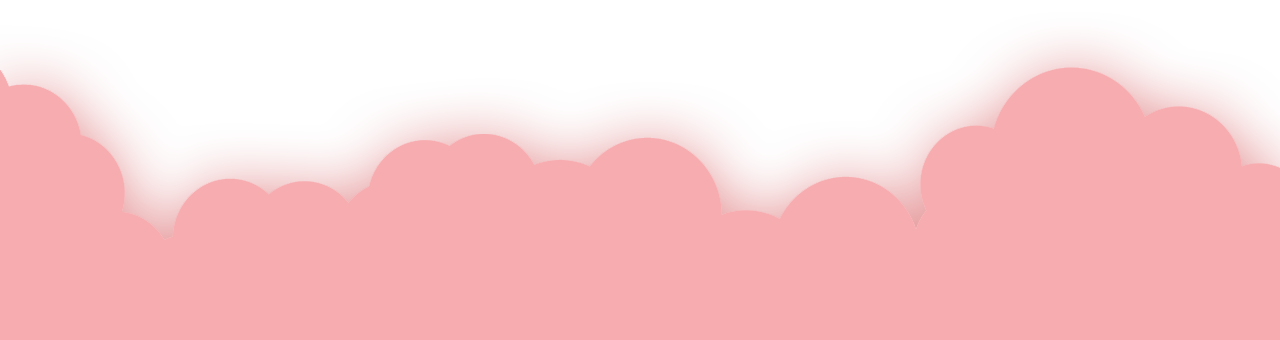 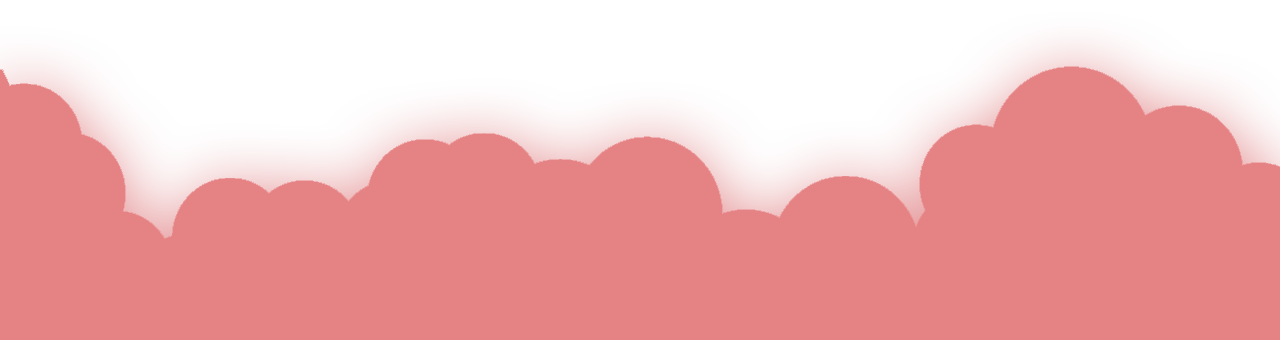 CHÚC CÁC EM HỌC TỐT!
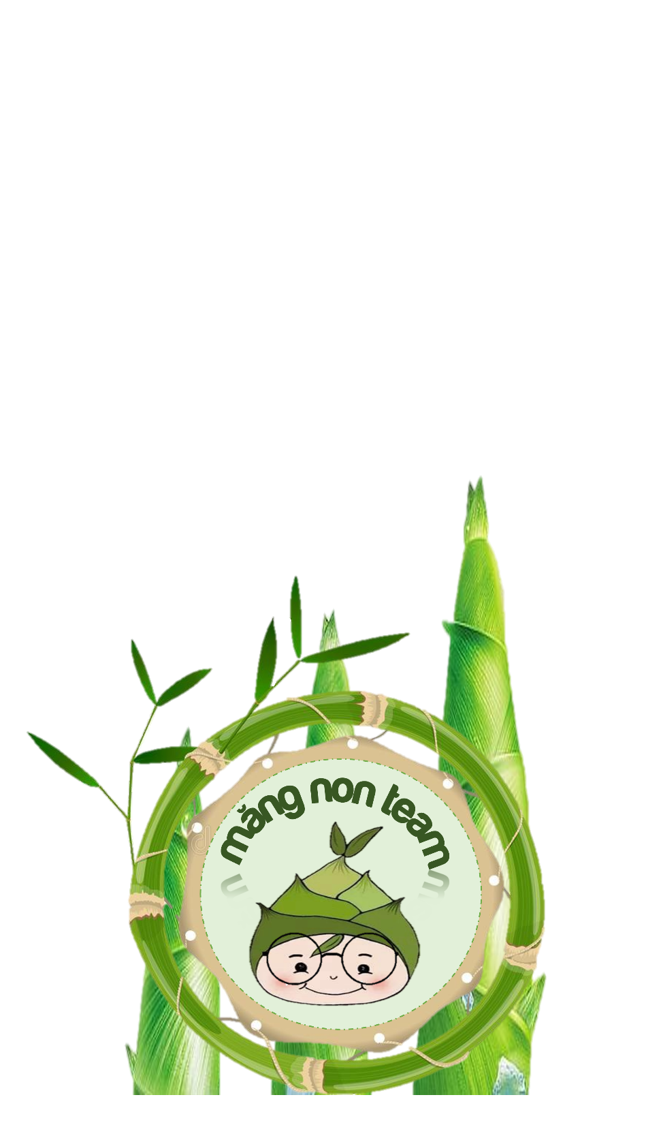 MĂNG NON – TÀI LIỆU TIỂU HỌC
CHUYÊN GIÁO ÁN ĐIỆN TỬ THEO TUẦN KHỐI 4 
BÀI THAO GIẢNG – ELEARNING
Nhóm chia sẻ tài liệu – Quà tặng: Măng Non – Tài liệu Tiểu học
Page: Măng Non – Tài liệu Tiểu học 
SĐT ZALO : 0382348780 - 0984848929
Những quà tặng tiếp theo sẽ được MĂNG NON cập nhật tại nhóm Măng Non – Tài liệu Tiểu học sau:https://www.facebook.com/groups/629898828017053Mời thầy cô tham gia nhóm để chủ động cập nhật bài giảng điện tử lớp 4 và quà tặng hằng tuần mới nhất nhé!
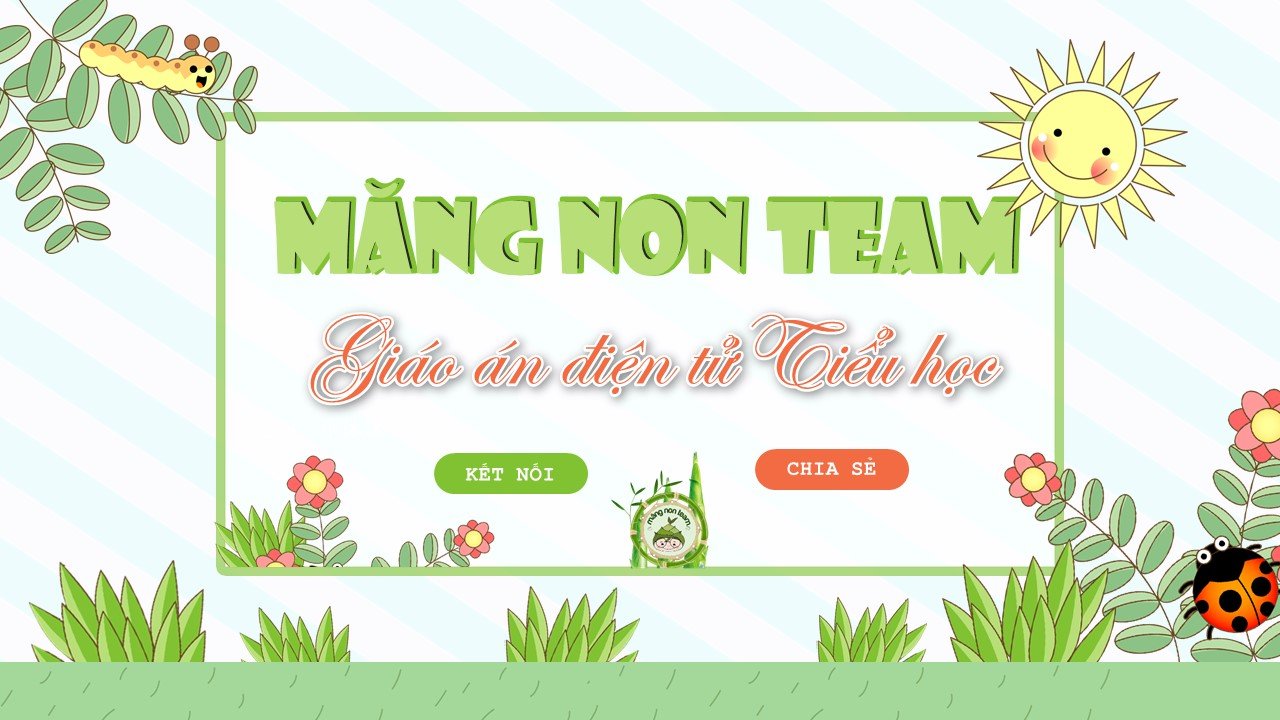